查———检索
存———个人文件夹
用———引用格式
学———听真人朗读
追———订阅提醒
如何进入EBSCO
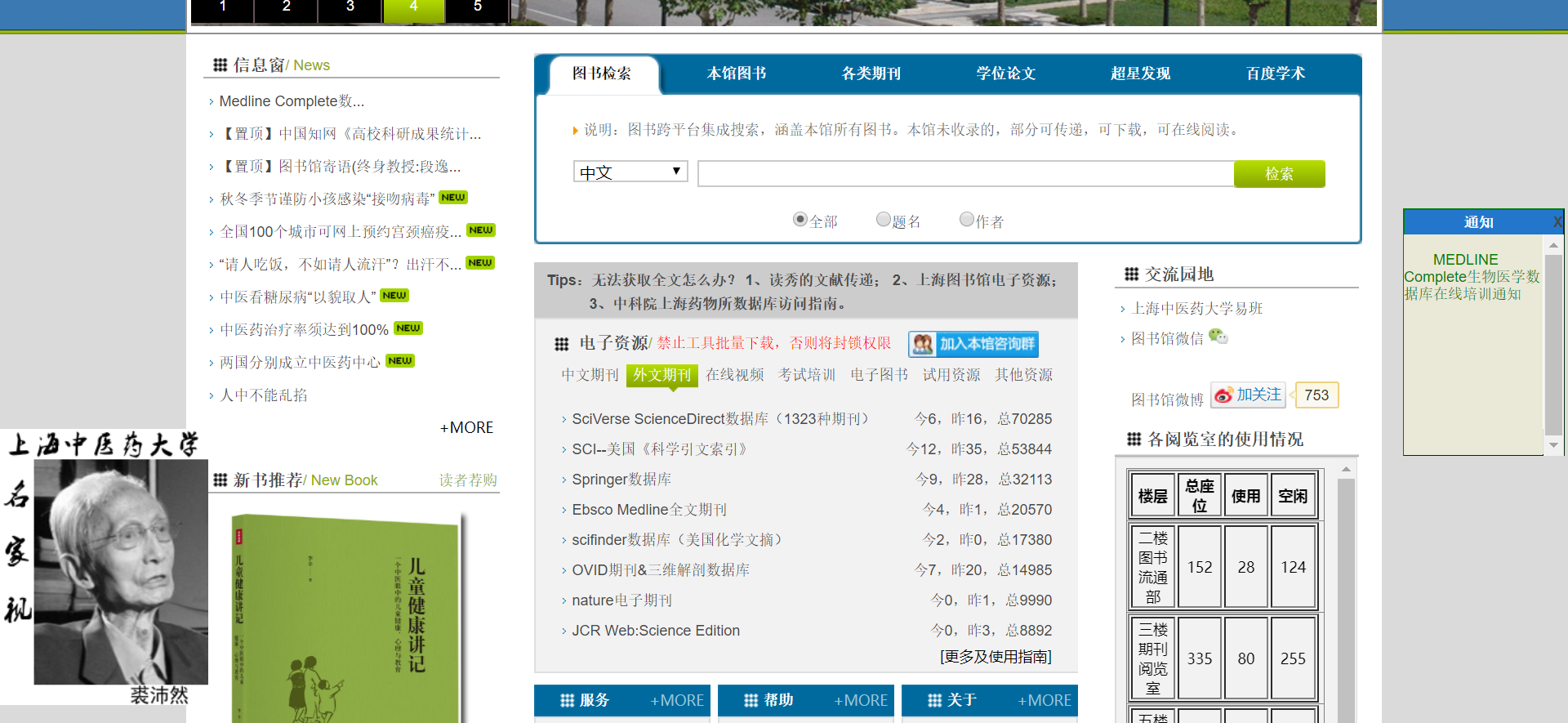 如何进入EBSCO
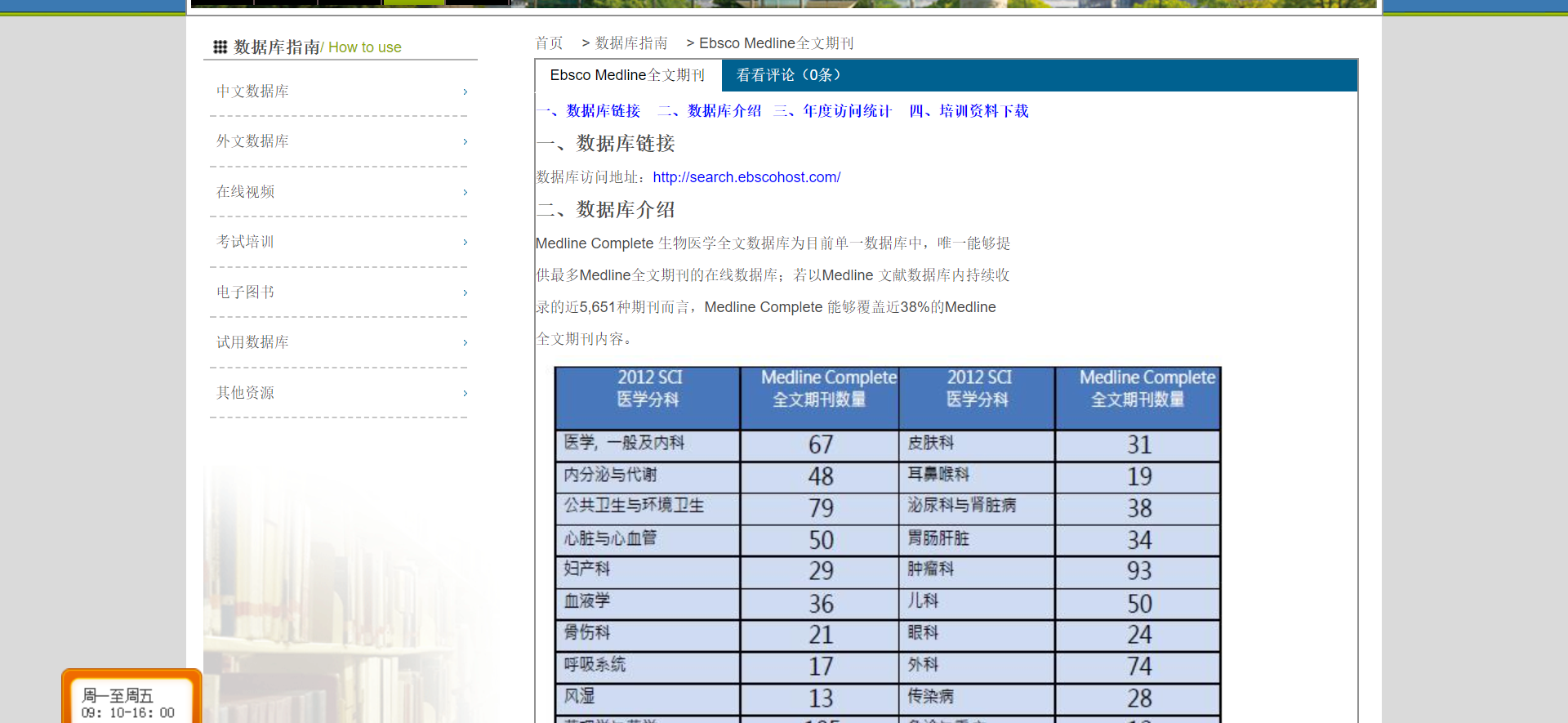 如何进入EBSCO
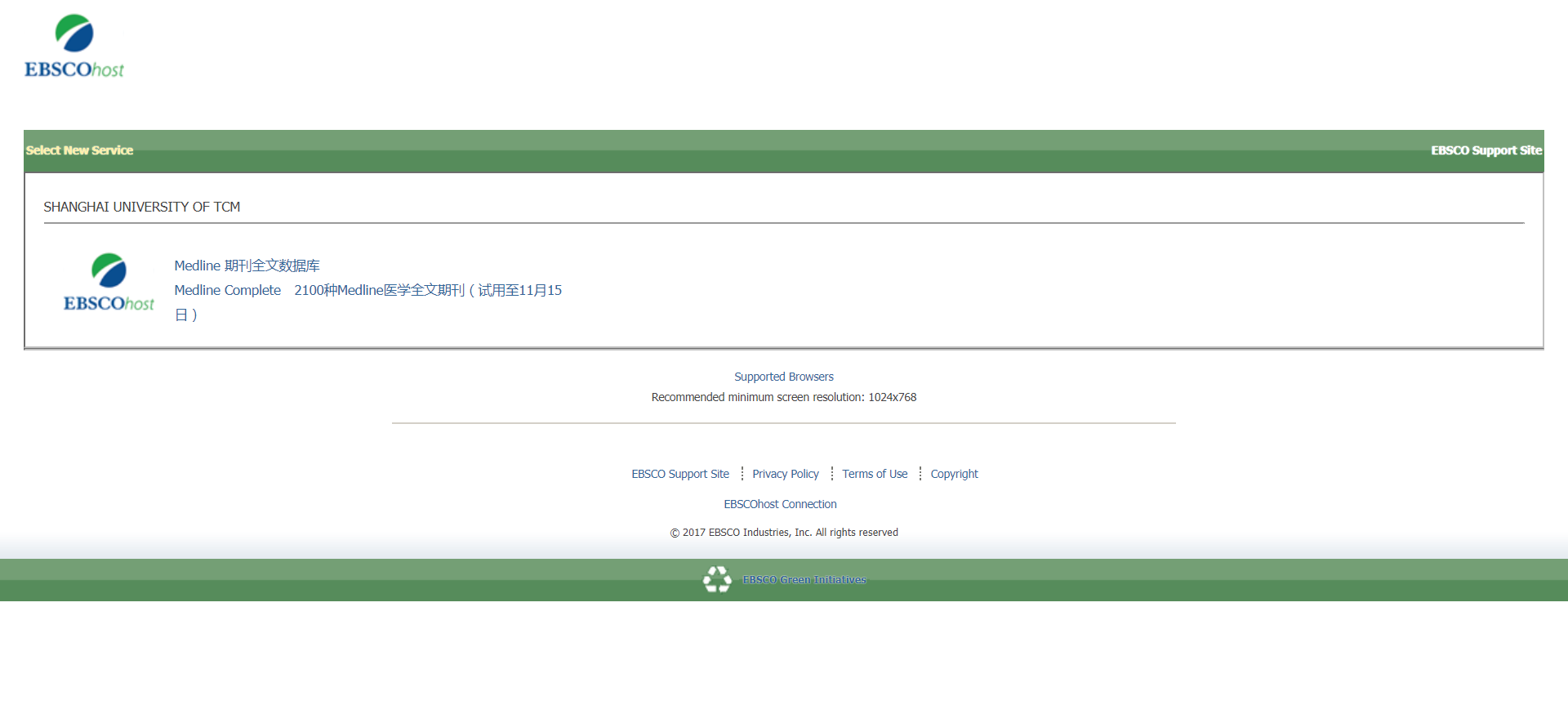 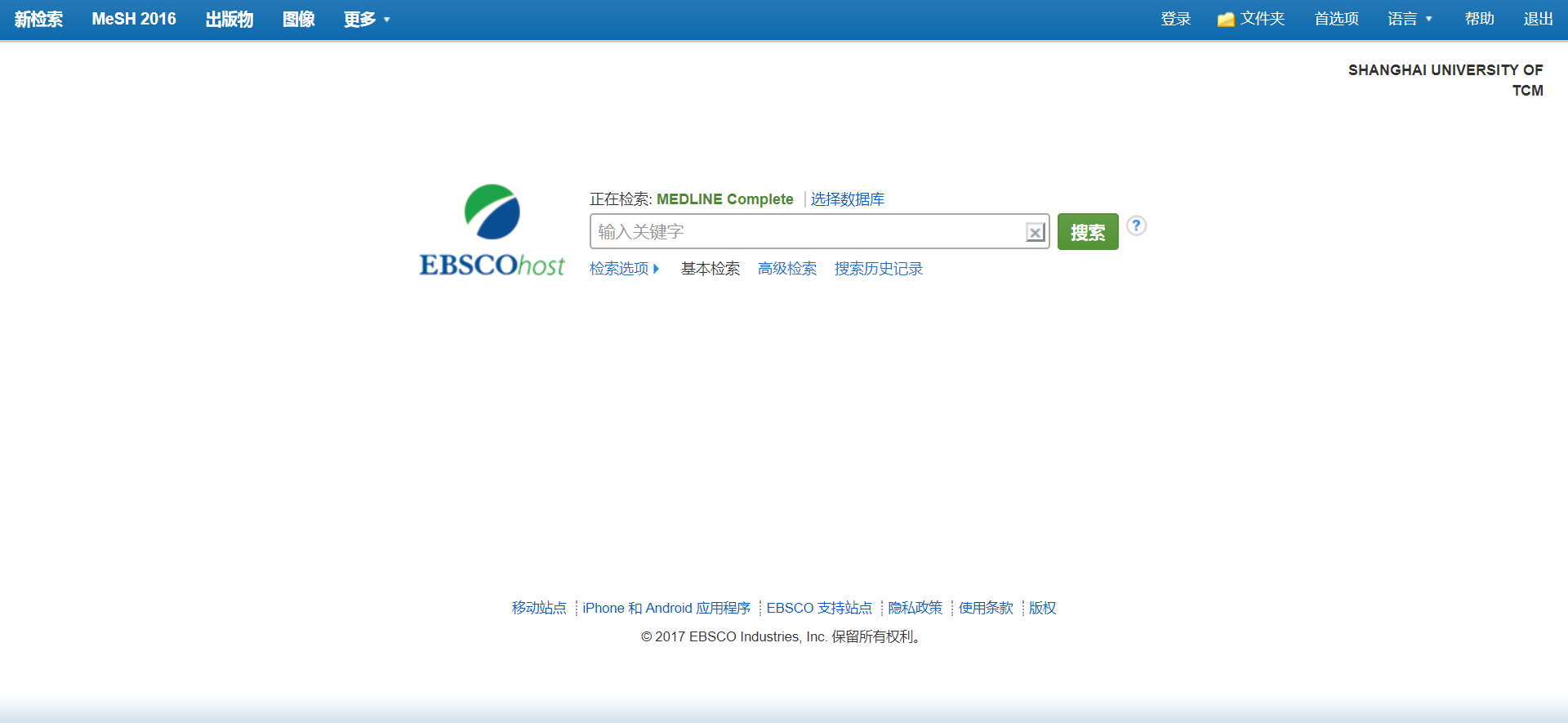 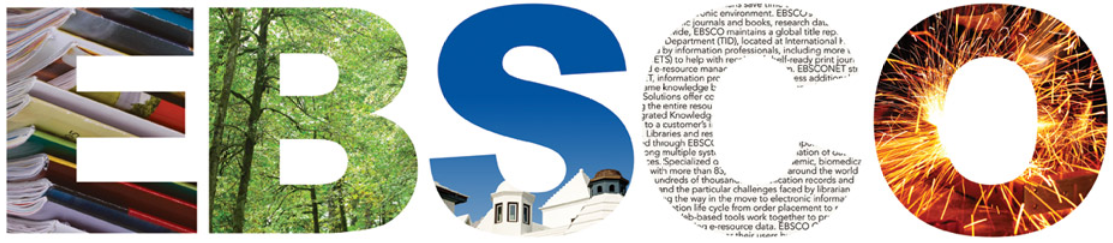 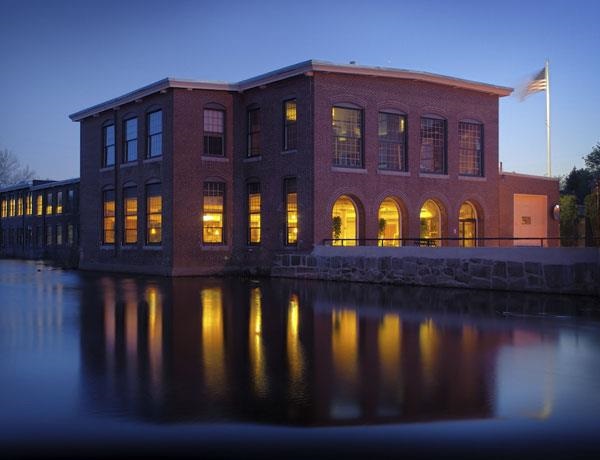 EBSCO was founded byElton B. Stephens in 1944
70 years serving the information needs of institutions 
EBSCO Industries is among Forbes Top 200 Privately Held Companies
5,700 employees
1,100+ employees outside the U.S
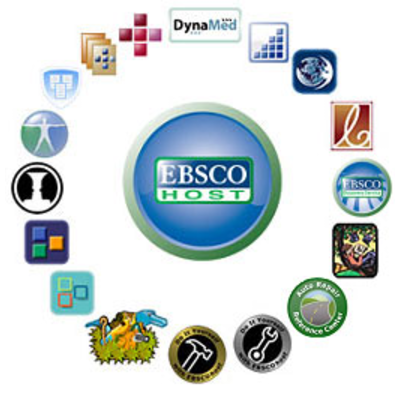 杰出的在线搜索服务提供商
375+ databases via EBSCOhost with 132 million+ records
3,000+ employees in EBSCO Information Services
       聚合、出版、传播 
License content from over 90,000 publications
Leading eBook distributor with over 450,000 books available
Discovery Service provider
课程内容
第一部分： 数据库及资源简介
第二部分： 上机操作演示 
第三部分：支持网站&问答
第一部分： 数据库内容介绍
MEDLINE与PubMed的区别
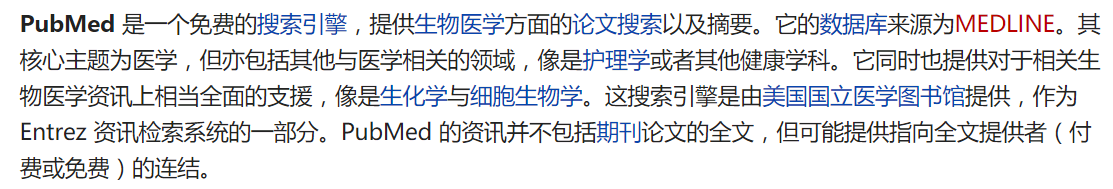 MEDLINE是一个数据库，是美国国立医学图书馆（The National Library of Medicine，NLM）生产的国际性综合生物医学信息书目数据库，是当前国际上最权威的生物医学文献数据库。内容包括美国《医学索引》（Index Medicus，IM）的全部内容和《牙科文献索引》（Index to Dental Literature）、《国际护理索引》（International Nursing Index）的部分内容，涉及基础医学、临床医学、环境医学、营养卫生、职业病学、卫生管理、医疗保健、微生物、药学、社会医学等领域。
MEDLINE收录1966年以来世界70多个国家和地区出版的3600余种生物医学期刊的文献，近960万条记录。目前每年递增30-35万条记录，以题录和文摘形式进行报道，其中75%是英文文献，70%-80%文献有英文文摘。
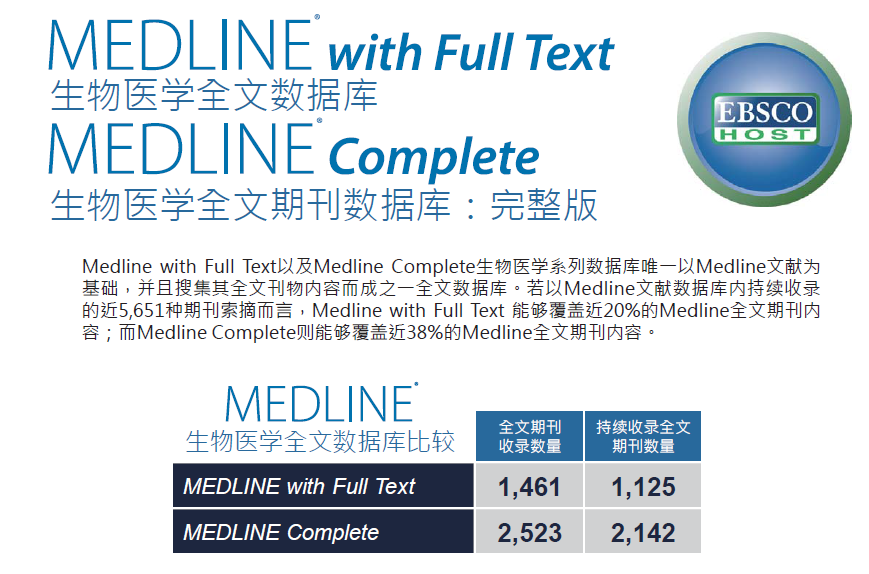 Medline Complete生物医学系列数据库
以Medline文献为基础，并且搜集其全文刊物内容而成的全文数据库。
MEDLINE Complete  提供超过占PubMed总量1/3的持续出版的全文期刊
MEDLINE Complete provides ongoing full text for 1,764 of the 5,631 journals currently indexedin PubMed
31.04%
Active Full Text
PubMed
MEDLINE Complete is the world’s largest full-text companion to PubMed
Figures as of October 2017
MEDLINE Complete 中无延迟的持续出版的全文刊举例：
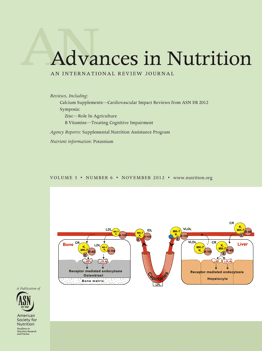 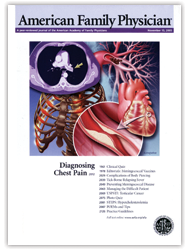 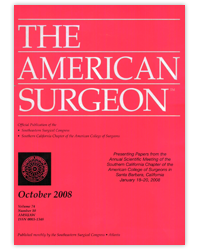 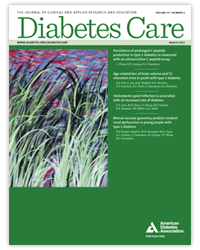 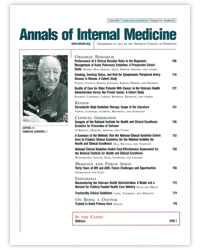 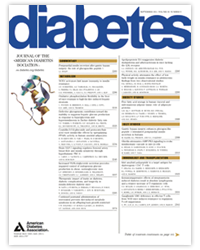 MEDLINE Complete 中无延迟的持续出版的全文刊举例：
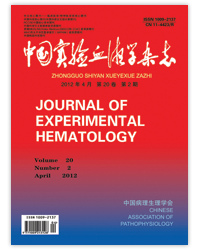 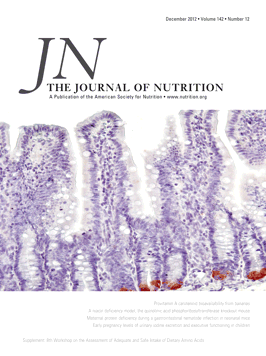 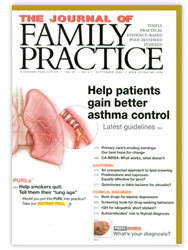 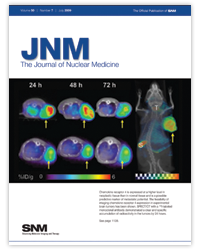 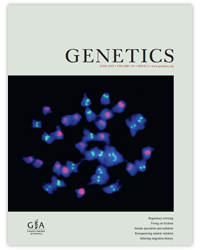 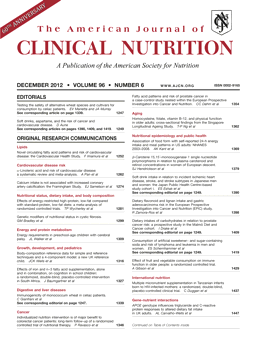 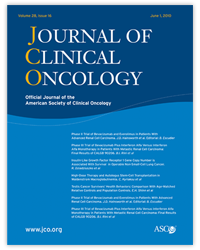 第二部分： 上机操作演示

基本检索和高级检索
文件夹的建立与利用
出版物检索及创建提醒
主题词检索
基本检索和高级检索
建立个人文件夹，长期保存文档等内容
检索出版物
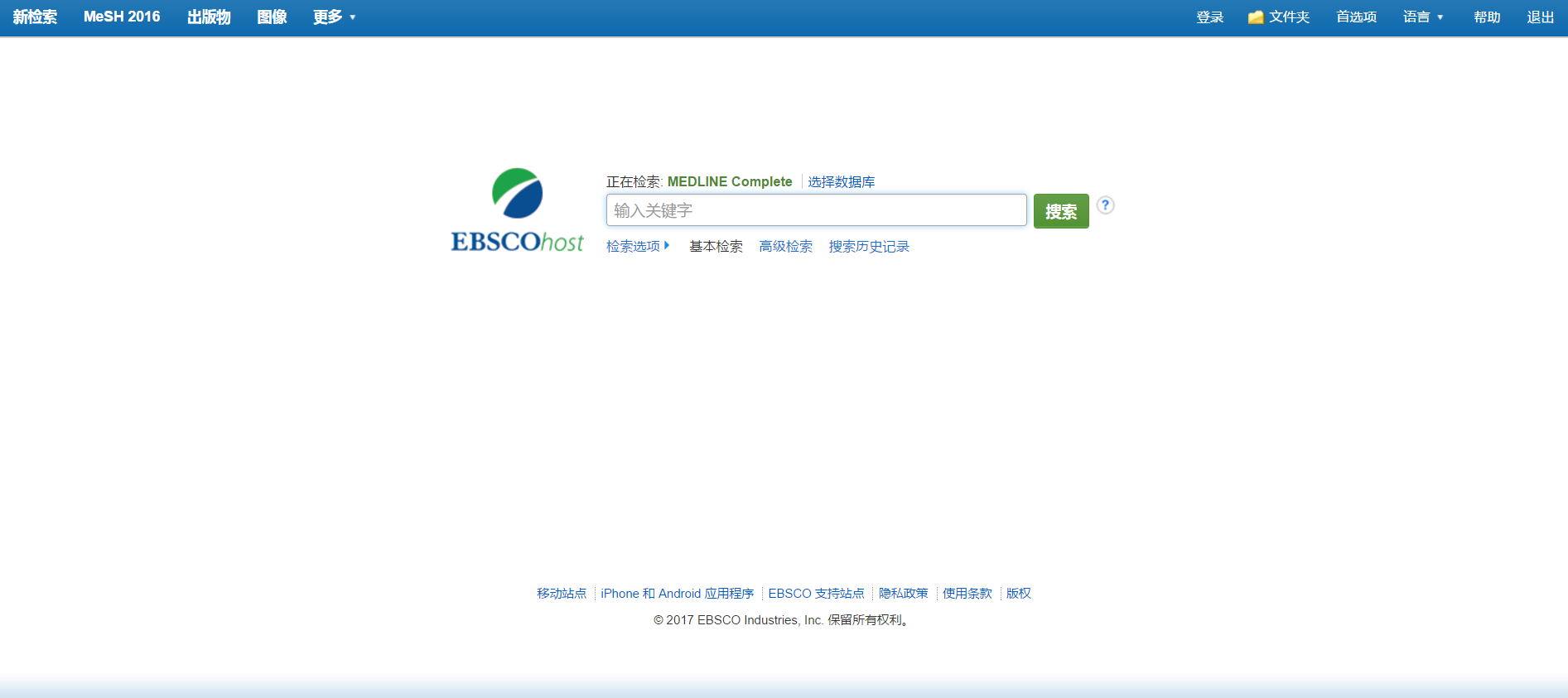 主题词查询
使用帮助
语言切换
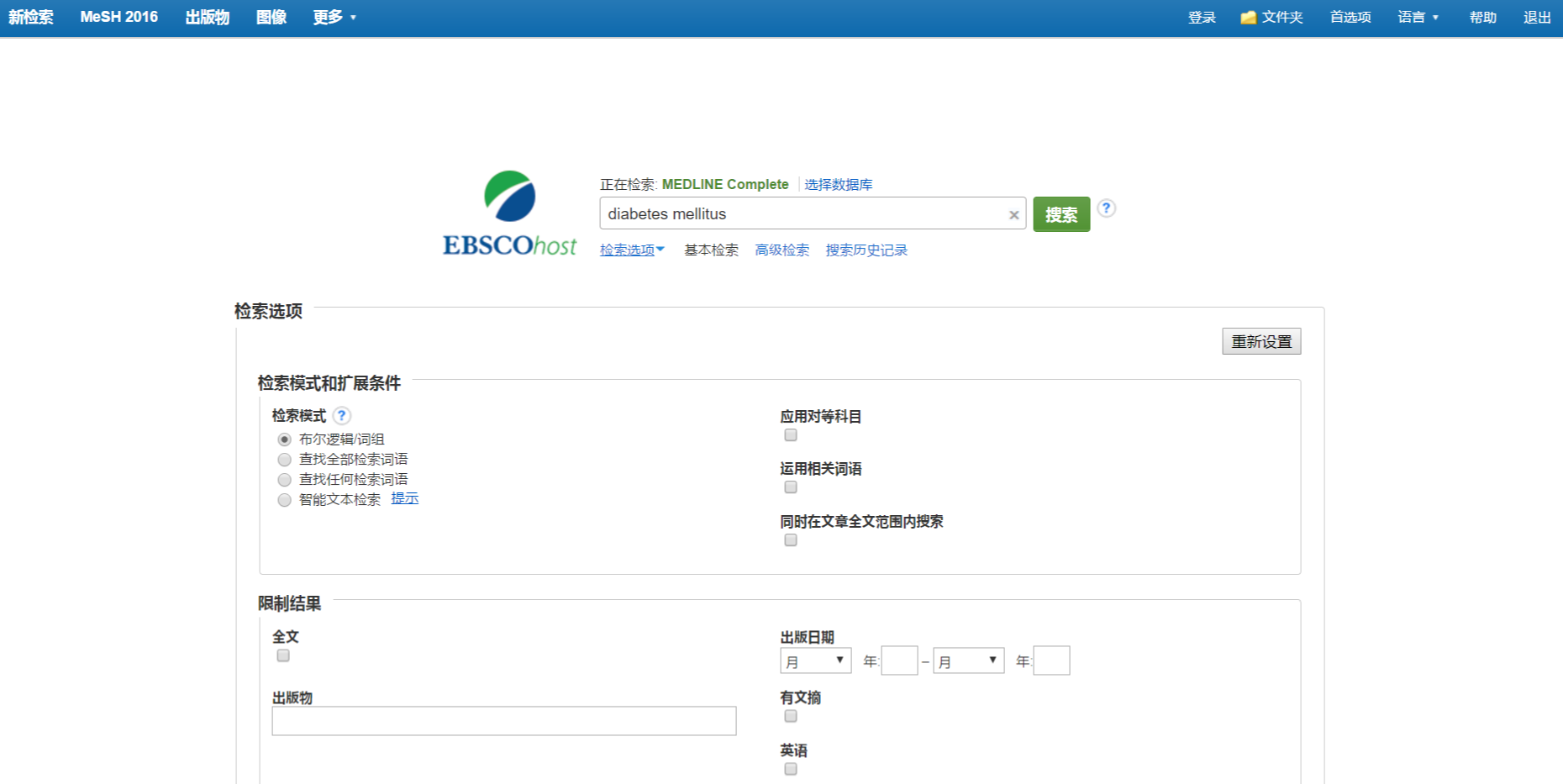 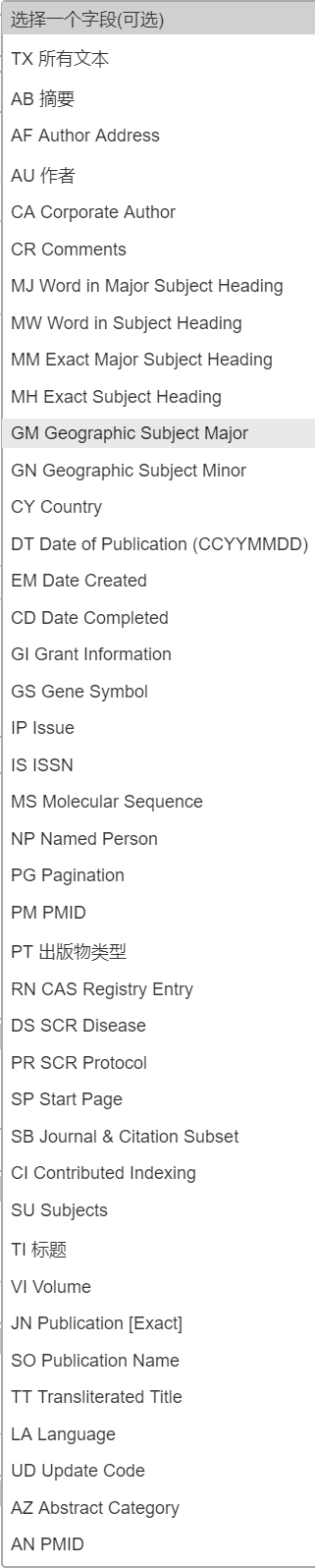 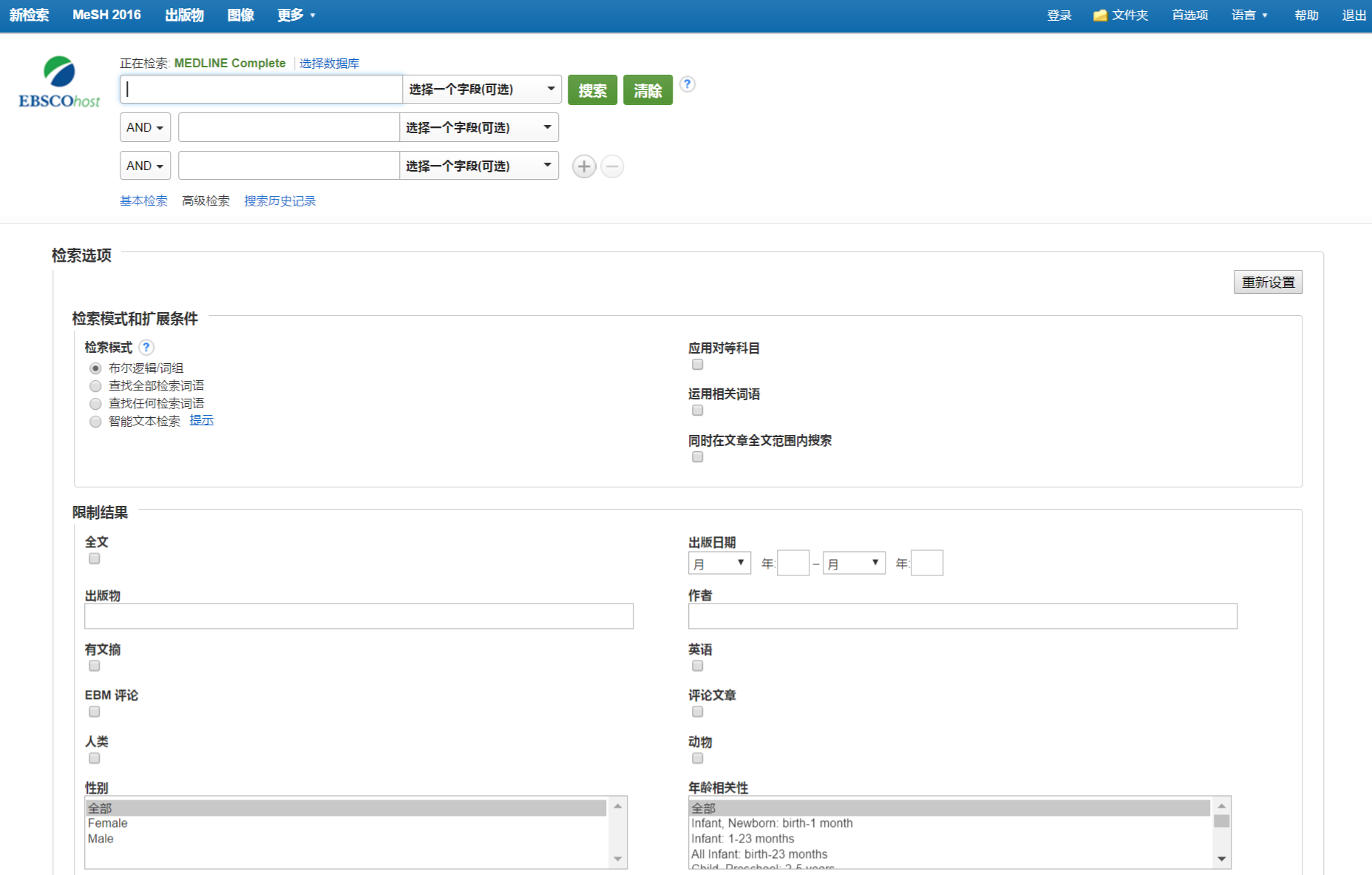 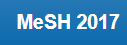 查看帮助
添加检索框，最多12个
字段限制
逻辑运算符
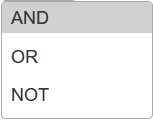 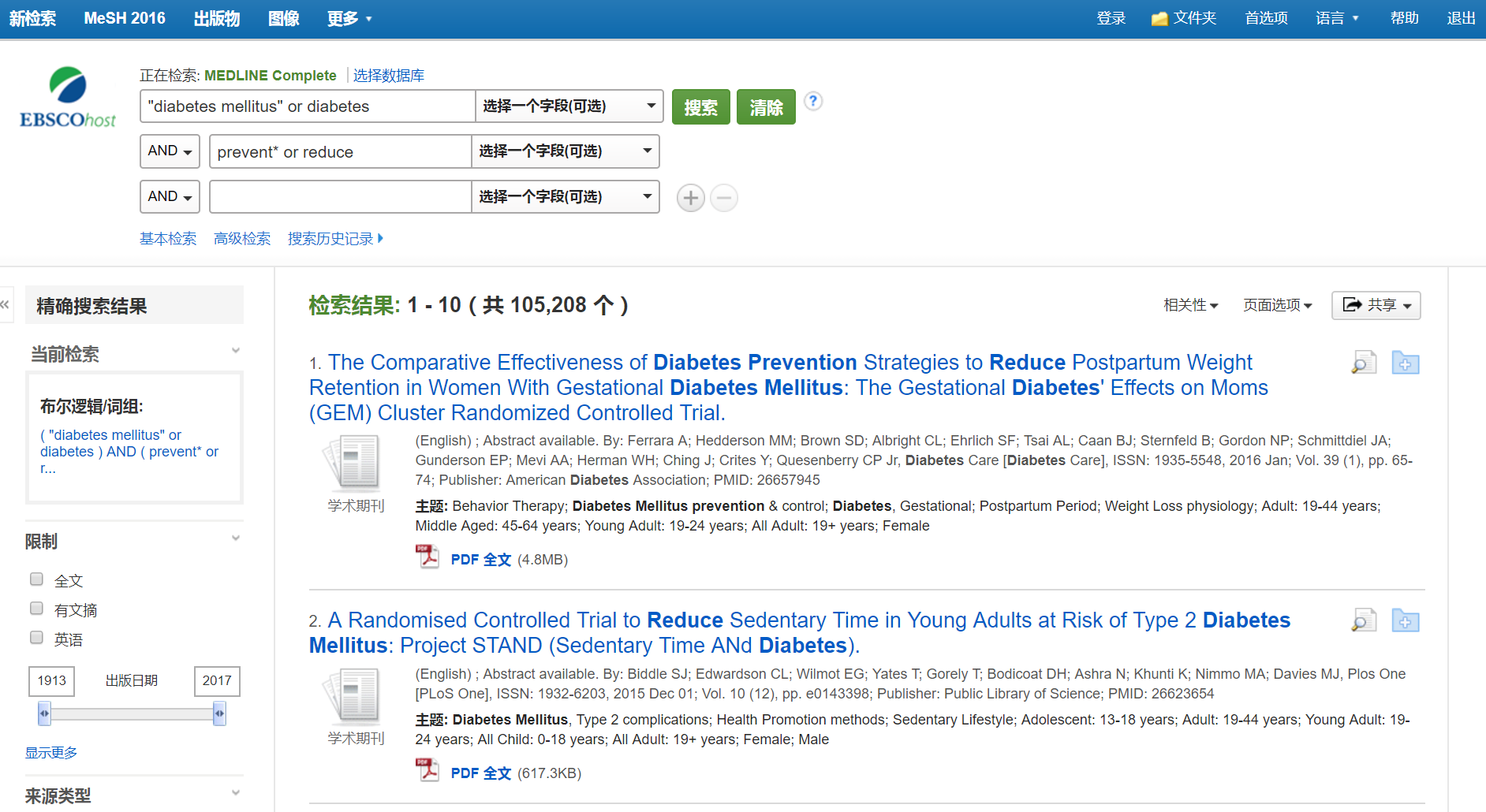 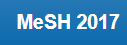 检索举例，注意双引号和星字符的用法
布尔逻辑运算符
AND 用于缩小检索范围，类似于“交集”概念
coffee and tea 检索到的结果中既包含coffee 也包含tea。
OR 用于扩大检索范围，类似于“并集”概念
college or university  检索的结果中或者包含college ，或者包含university。
NOT 用于排除检索结果中不需要的项，类似于“非”的概念
 Cookies not computer 检索的结果只和Cookies相关，不包含computer 。
检索技巧
截词符号(*)用于检索变形体，单复数
econ* 可以检索到economy, economic, economically, etc
Student*可以检索到student, students
通配符：适用于一个字母(?)用于检索英美单词拼写差异
organi?ation 可以检索到 organisation or organization
通配符：适用于多个字母(#)用于检索英美单词拼写差异
behavio#r will 可以检索到 behavior or behaviour
短语检索（“”）用于检索固定短语
“global warming” 可以检索到固定格式的词组，位置顺序保持不变。
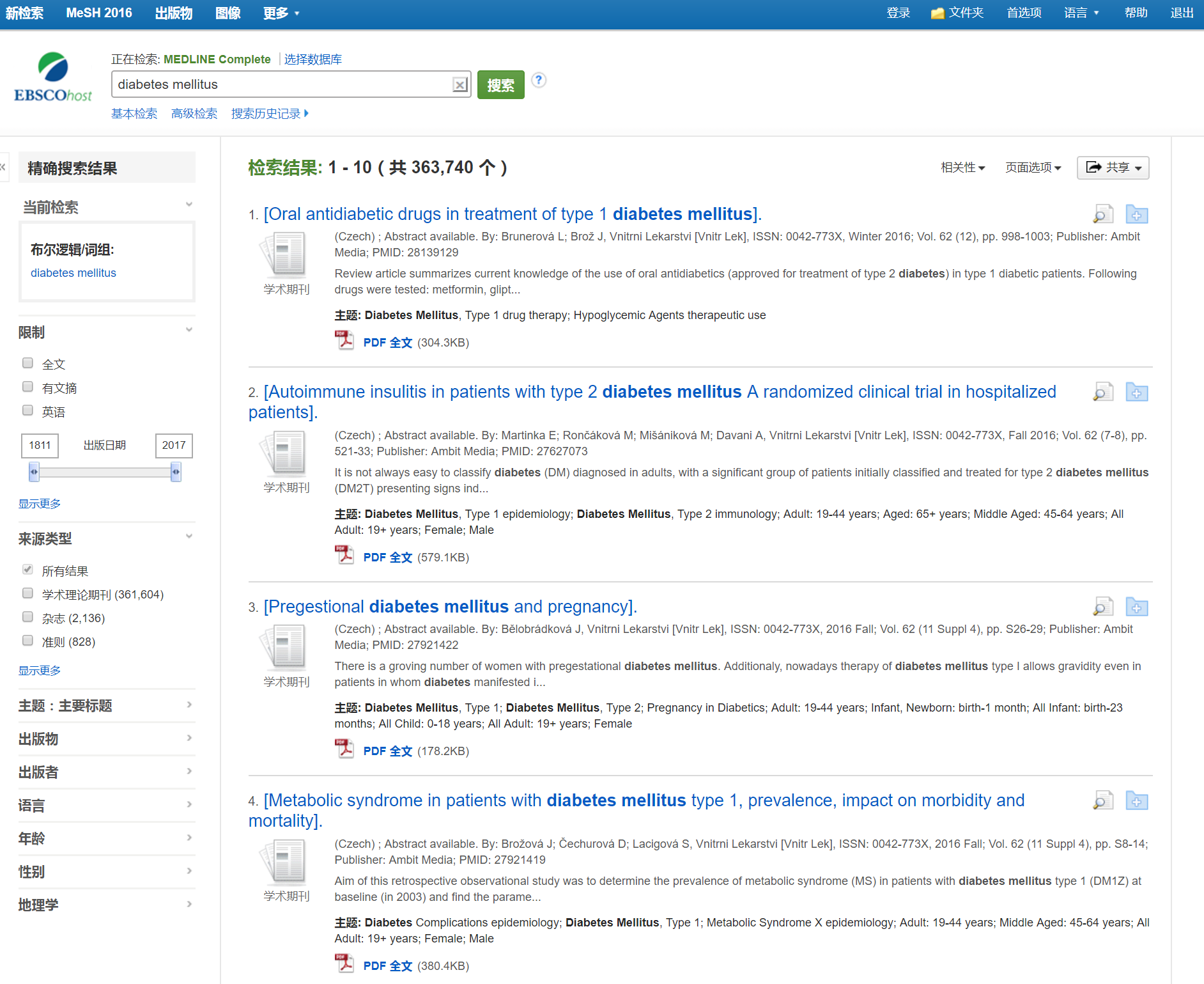 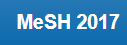 输入关键词进行检索
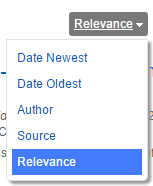 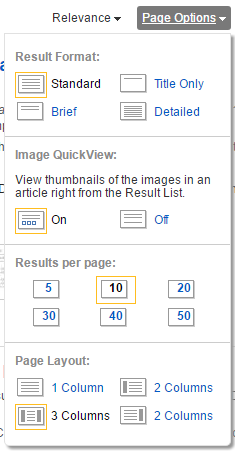 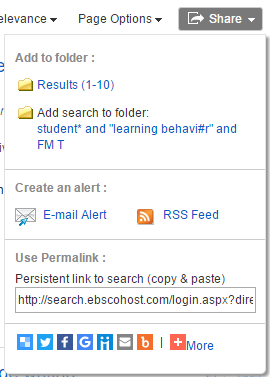 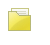 勾选复选框，重新筛选结果
按来源类型筛选
其他筛选条件
进入一篇文章查阅全文，利用右侧工具栏实现各个功能，可添加到文件夹，打印，发送电子邮件，生成9中参考文献格式，导出到常用的文献管理工具中去，生成单篇文章的永久链接等
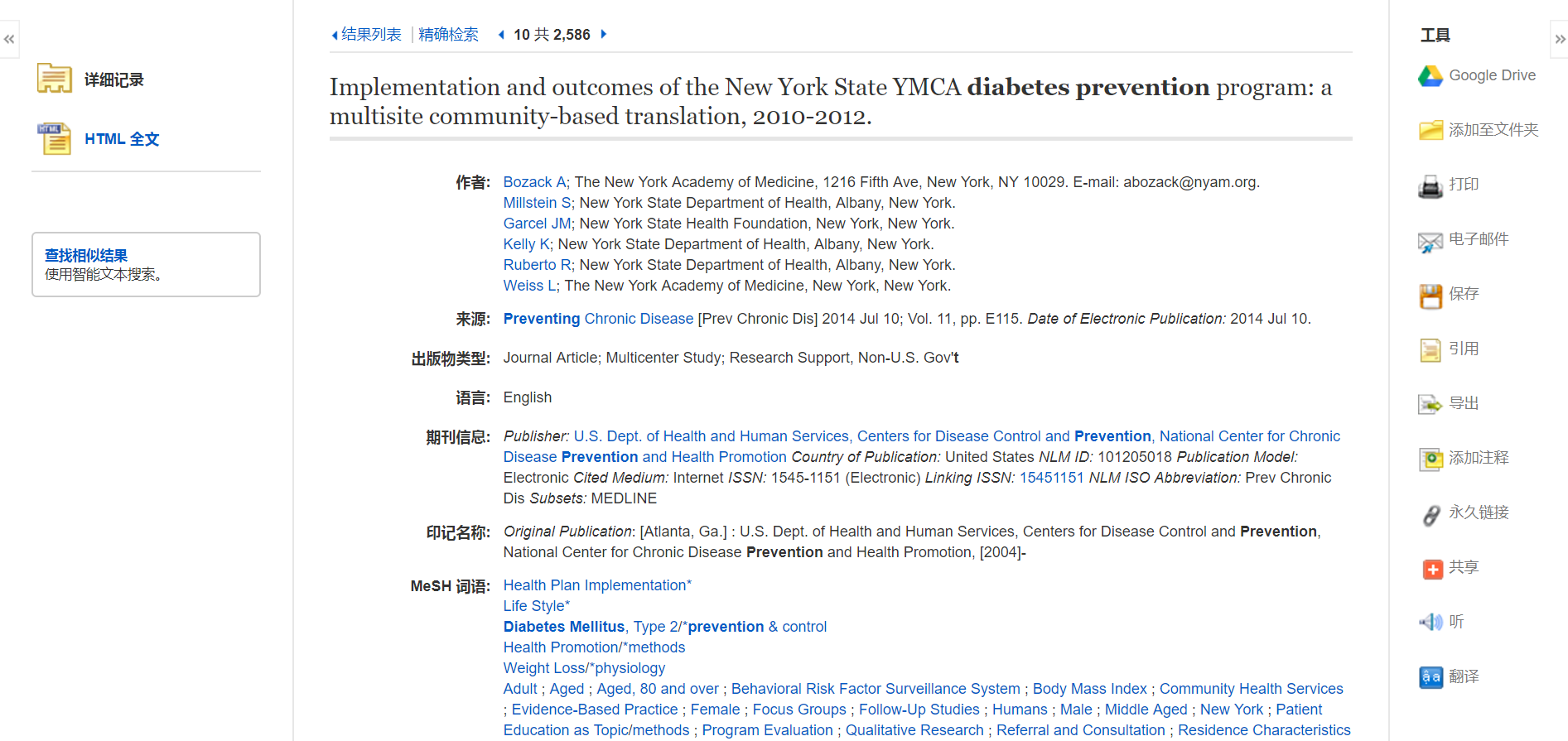 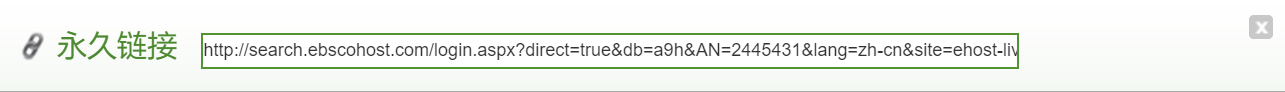 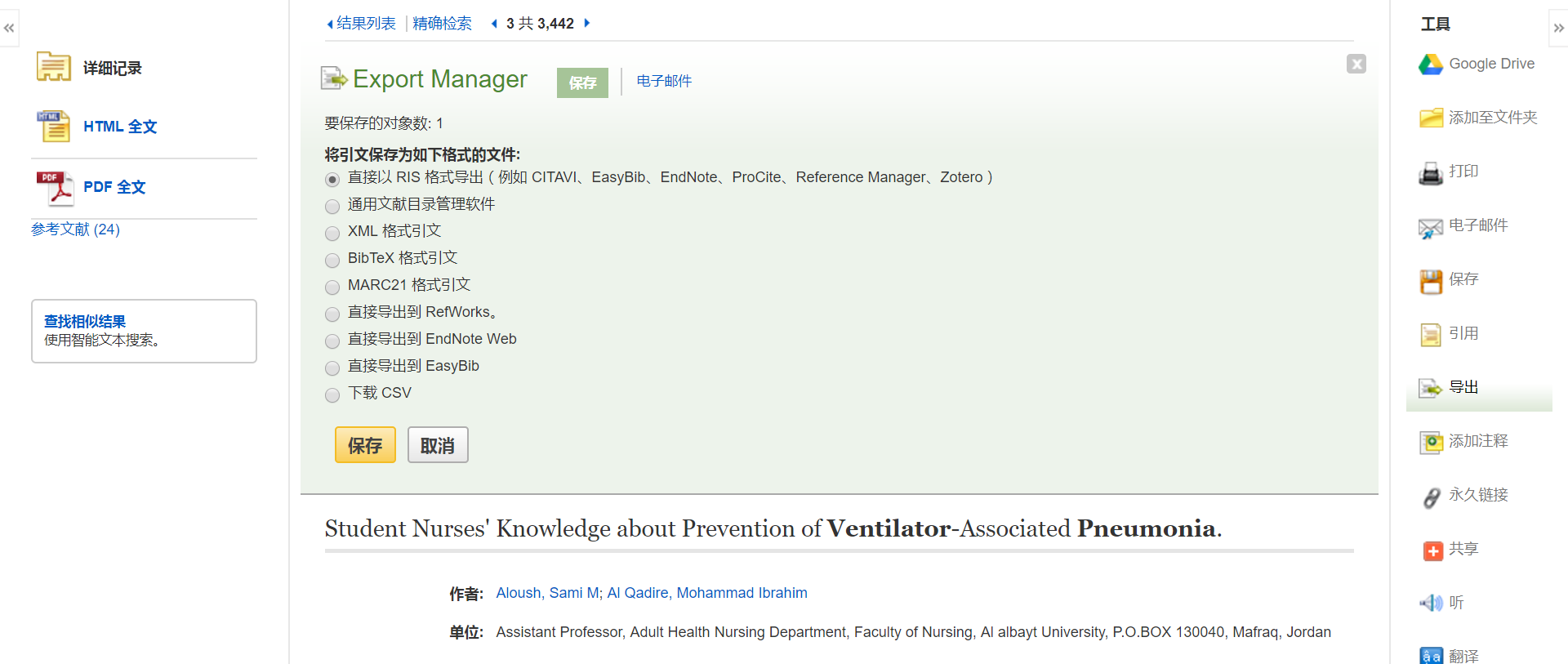 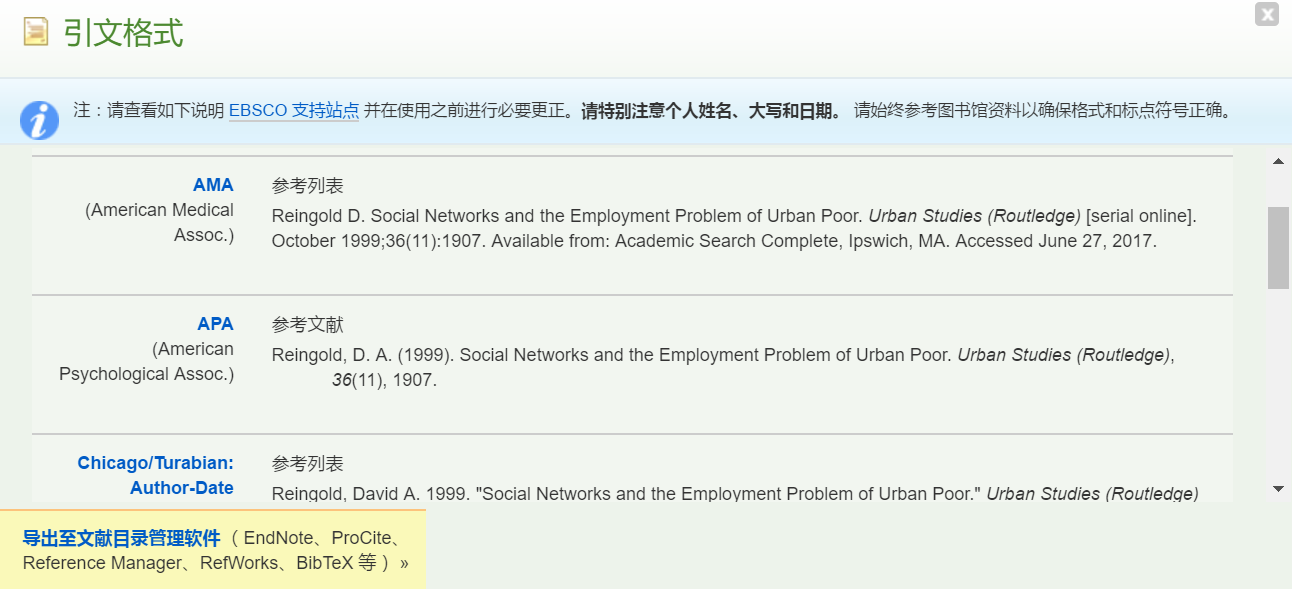 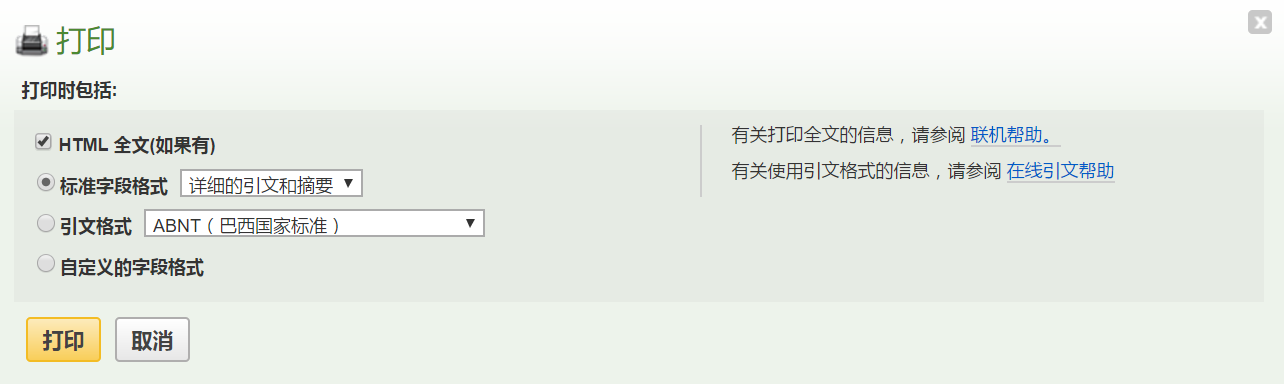 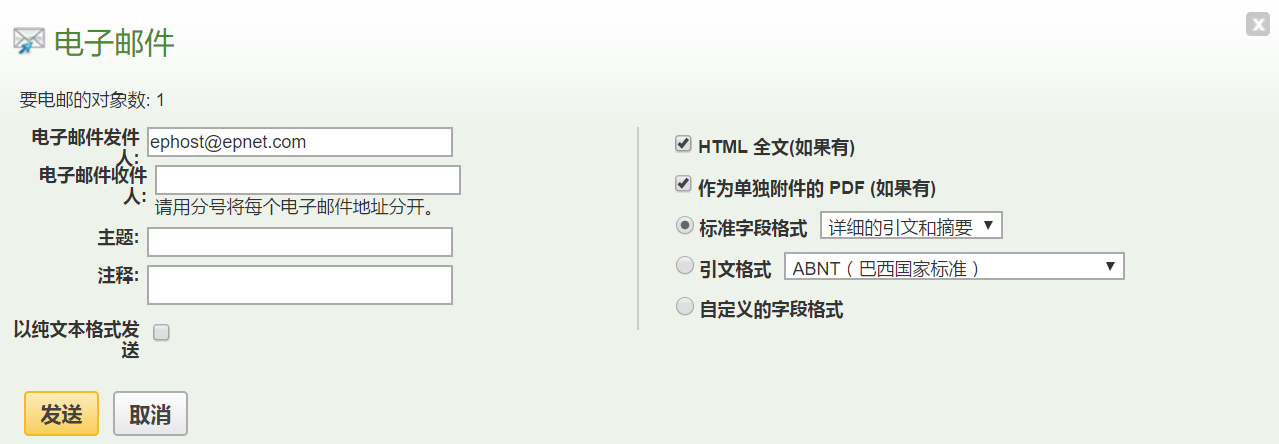 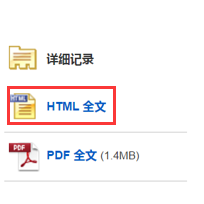 只有HTML格式的文章才有朗读和翻译的功能
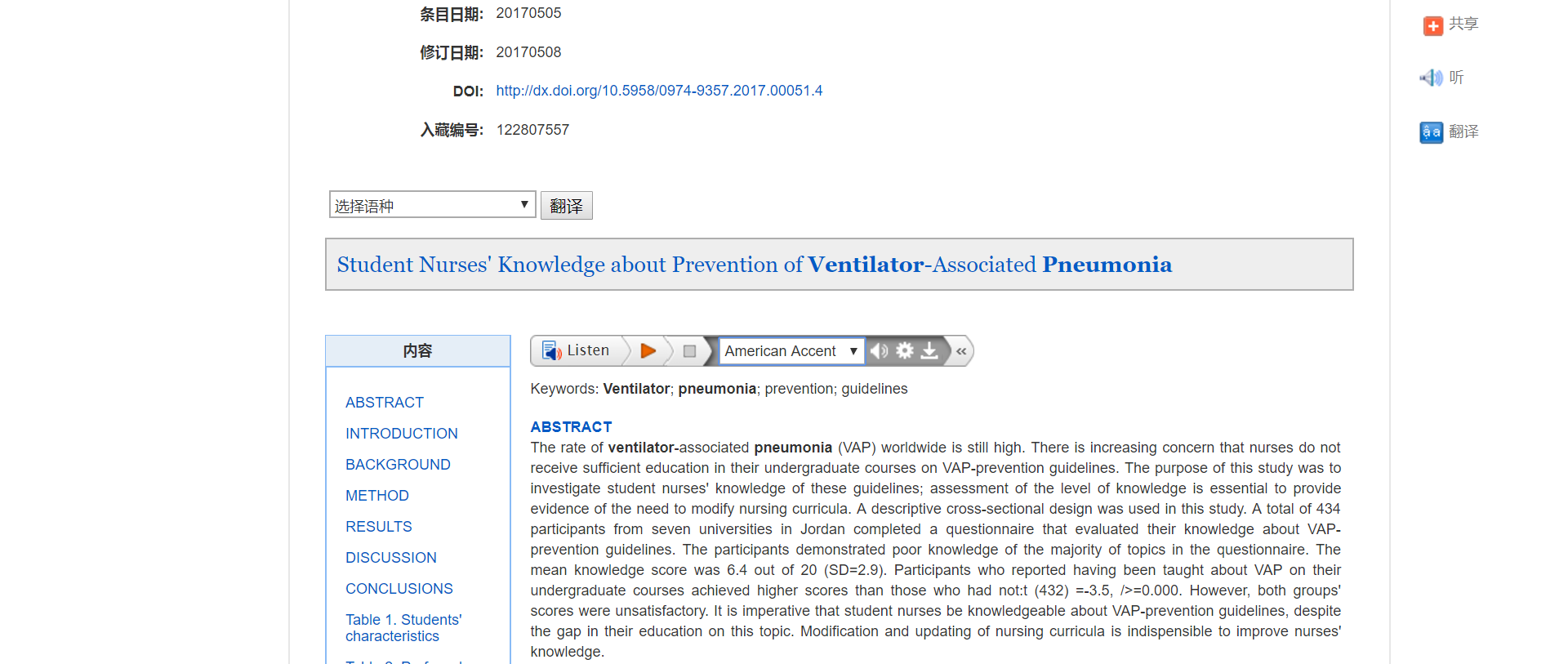 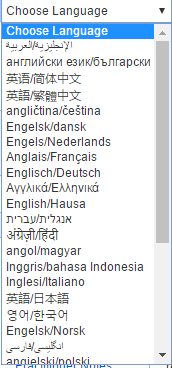 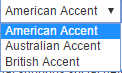 如何检索HTML格式文献？
输入公式：keyword and FM T 可以检索到HTML格式文献，实现全文翻译及在线朗读功能，注意PDF文章无此功能。
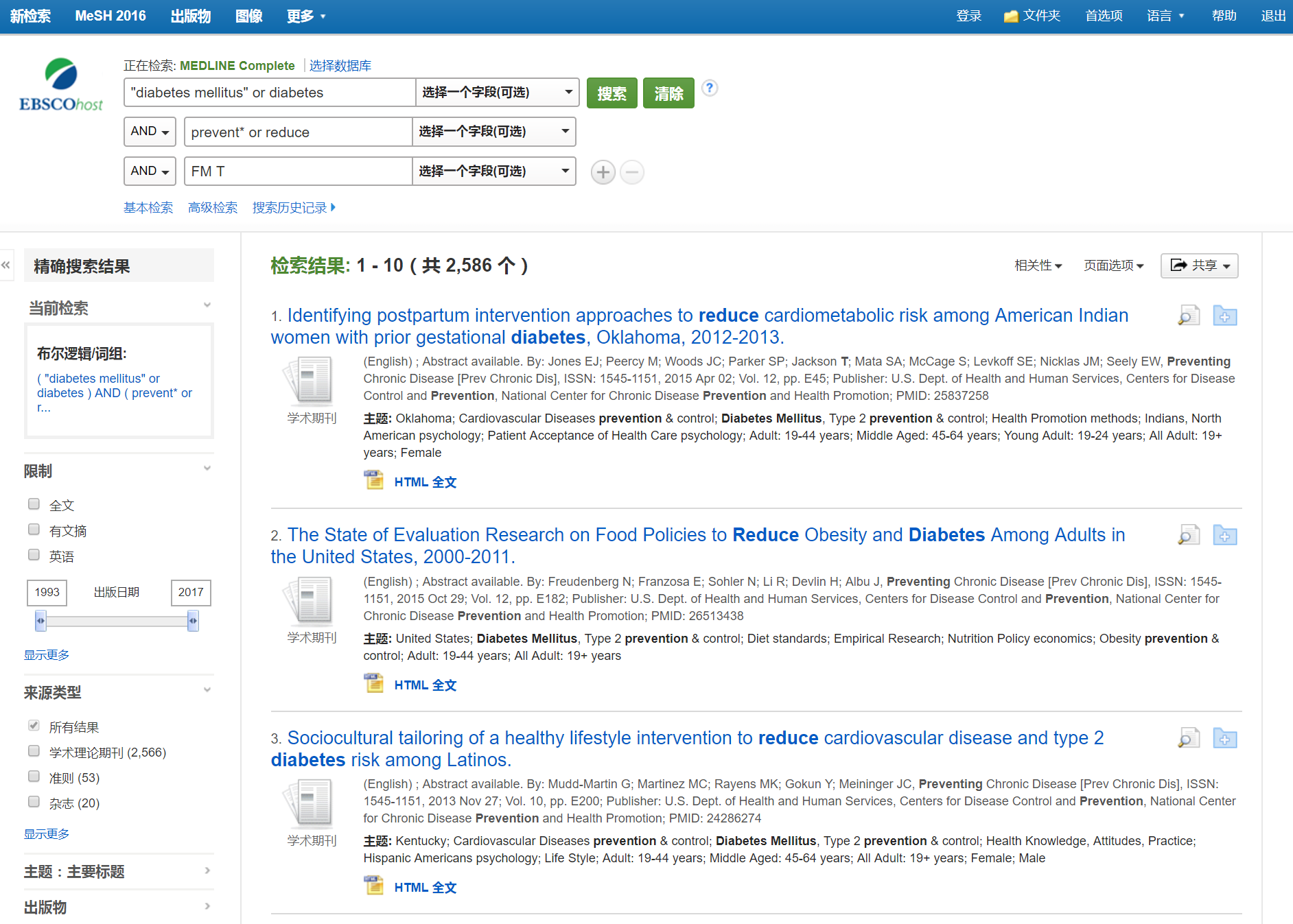 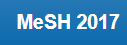 如何检索HTML格式文献？
输入公式：keyword and FM T 可以检索到HTML格式文献，实现全文翻译及在线朗读功能，注意PDF文章无此功能。
如何检索最近一周发表的文献？
输入公式：DT 7 and keyword 可以检索到最近7天发表的文献。
个人文件夹的建立与利用
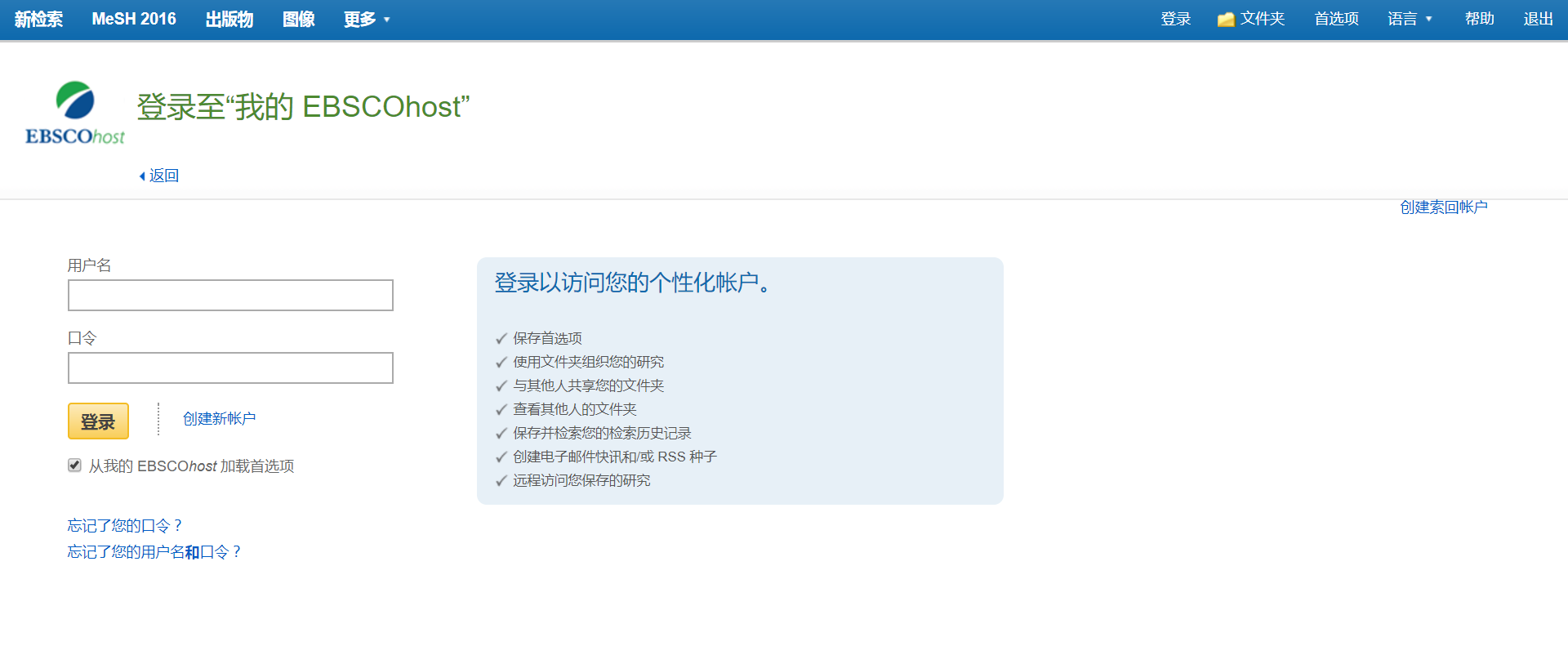 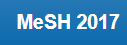 已有账号密码可直接输入账号密码登录，还没有账户的可点击创建新账户
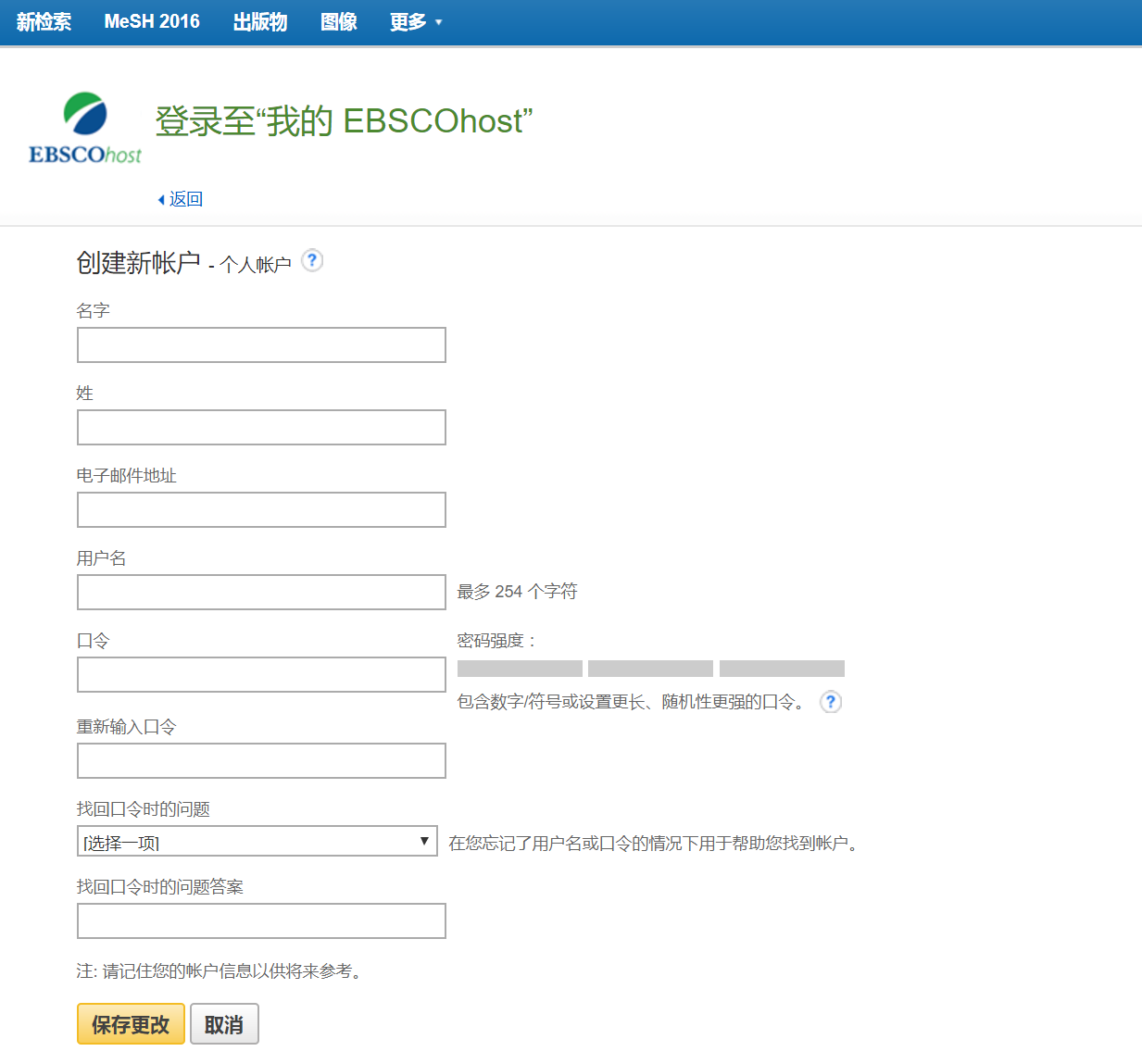 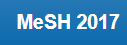 注：密码要求为大小写字母，阿拉伯数字，特殊符号组合
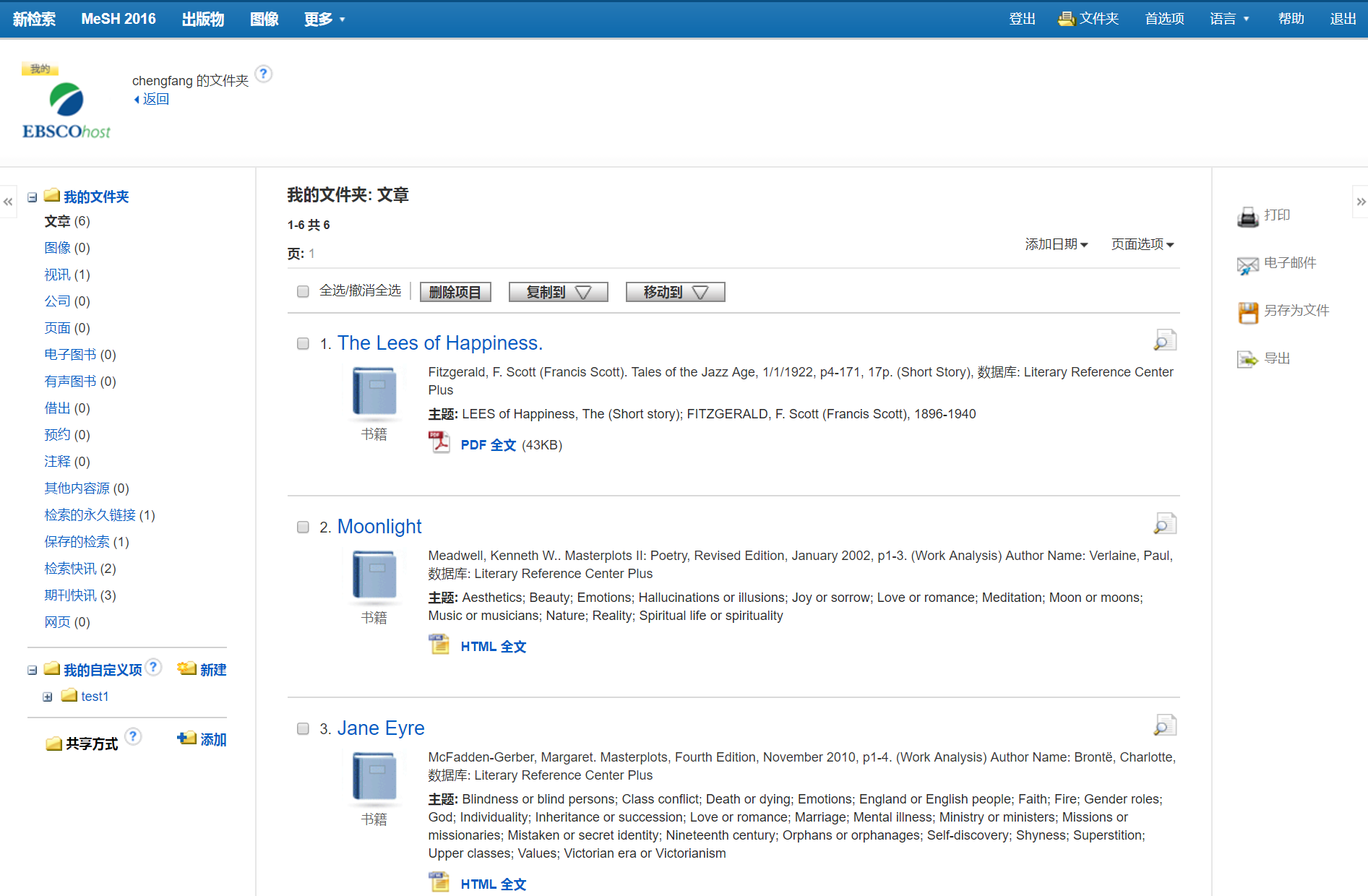 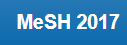 个人专属文件夹，点击？查看帮助
保存内容列表
对保存的内容进行操作
新建文件夹
出版物检索
设定期刊提醒
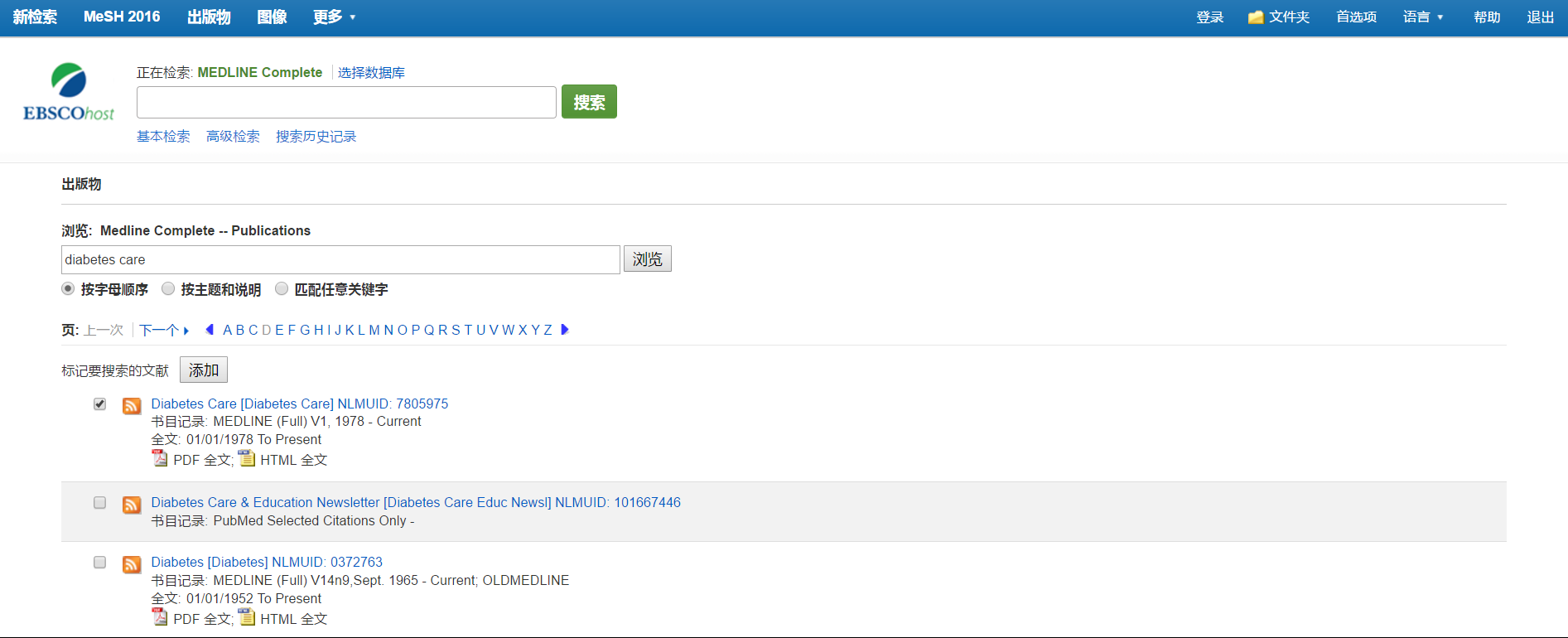 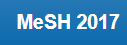 输入刊名，浏览找到该刊
点击刊名，查看该刊的详细信息
可在此出版物内进行检索
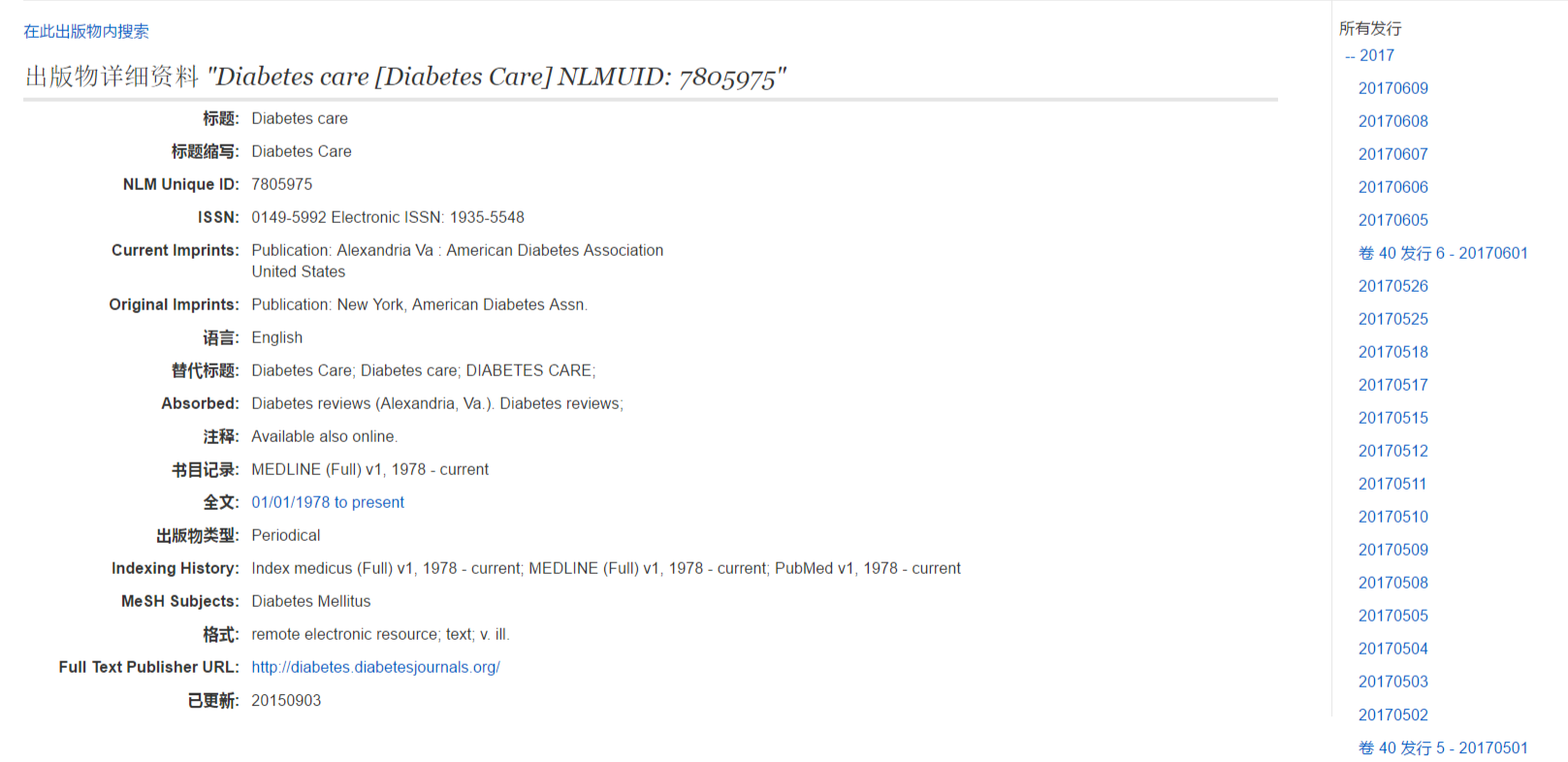 点击查看不同年份，不同卷期下的文章
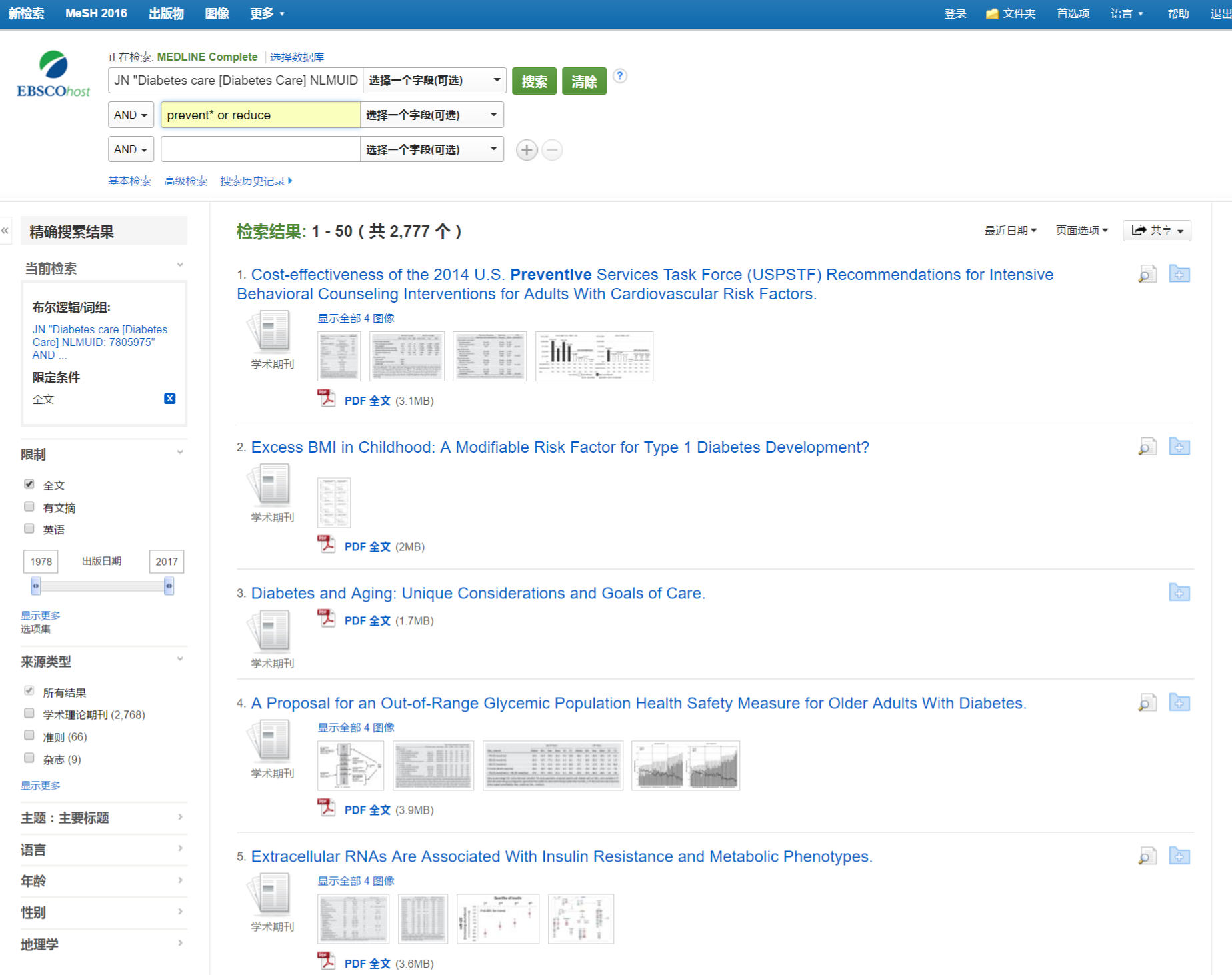 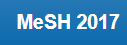 在此出版物内检索与预防相关的文章
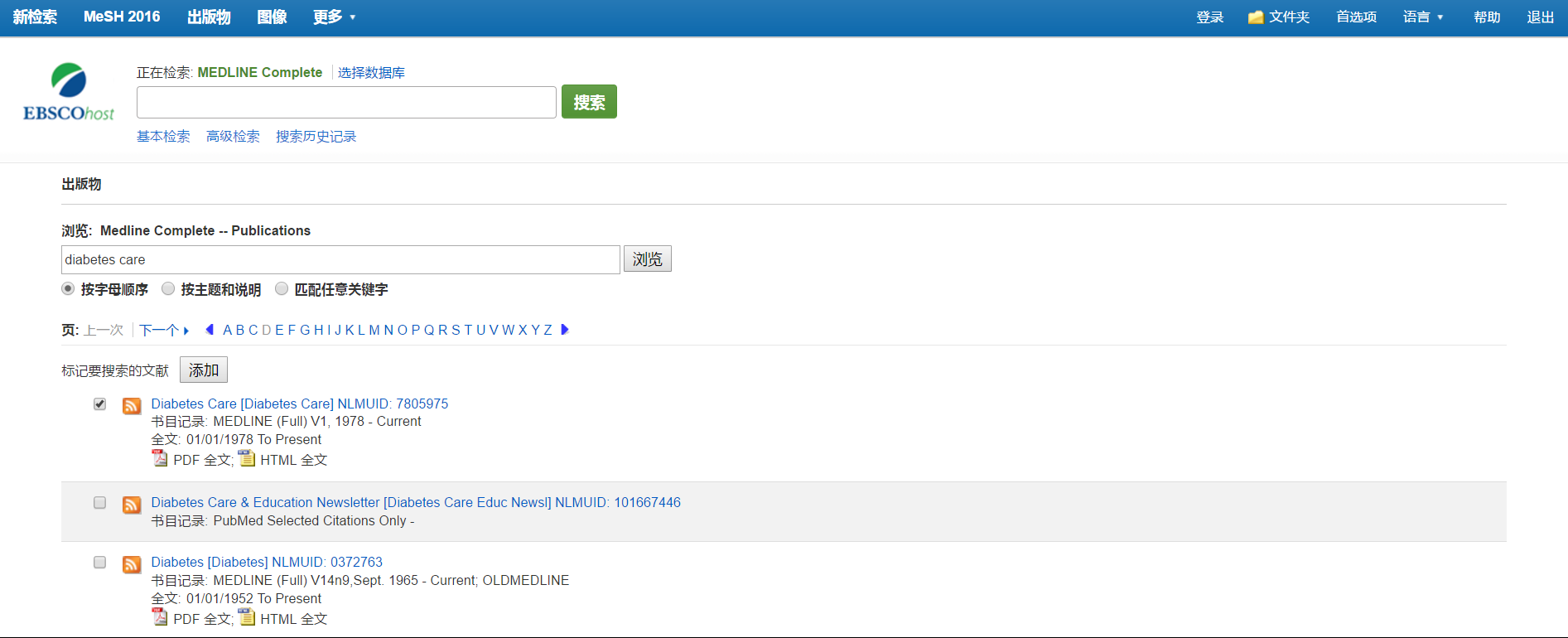 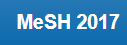 如果想长期关注该刊物，可订阅提醒，有了新的文章出现，会收到系统邮件提示，点击黄色图标，订阅提醒
输入个人邮箱地址即可完成创建提醒，前提需登录个人文件夹
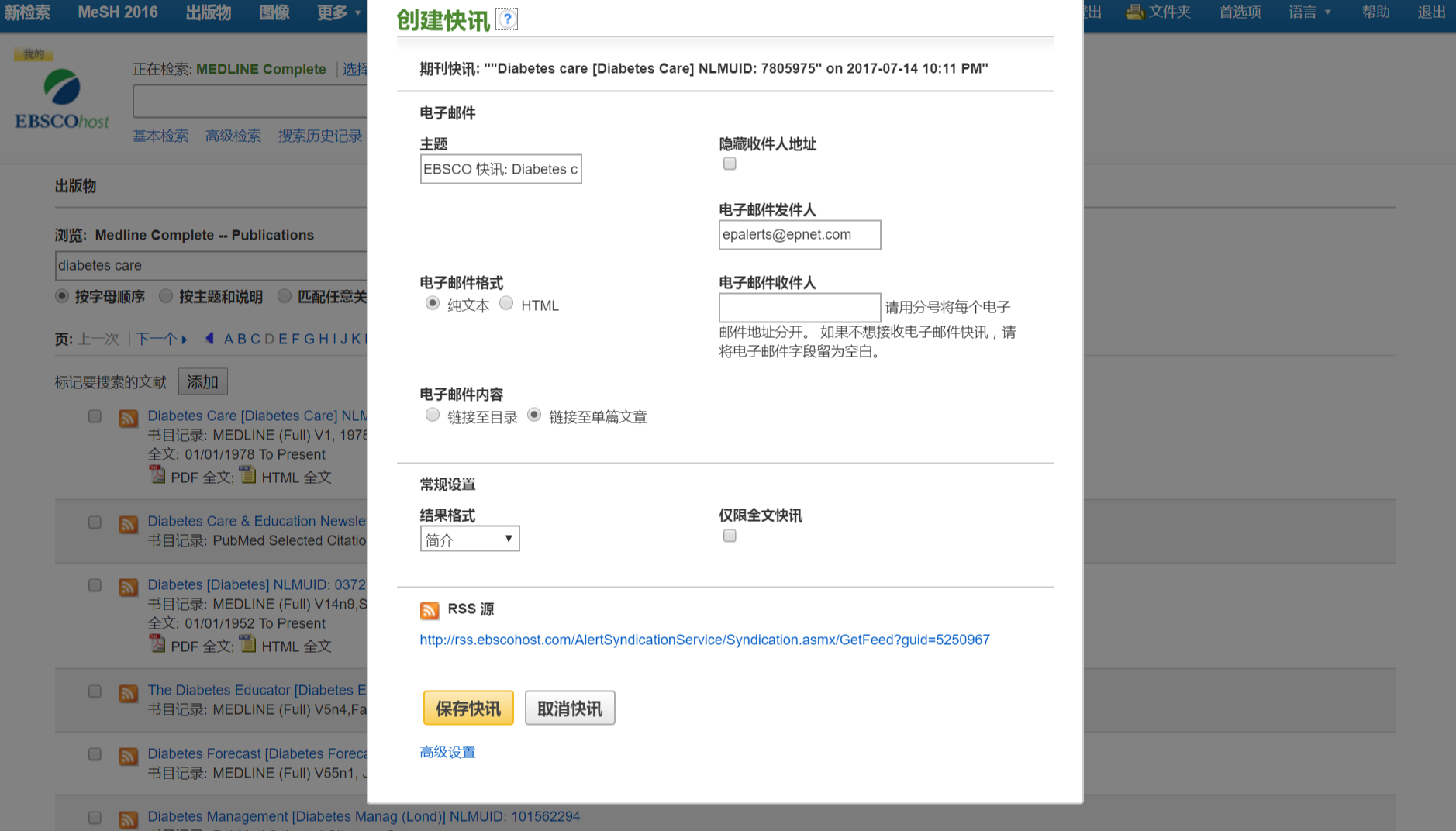 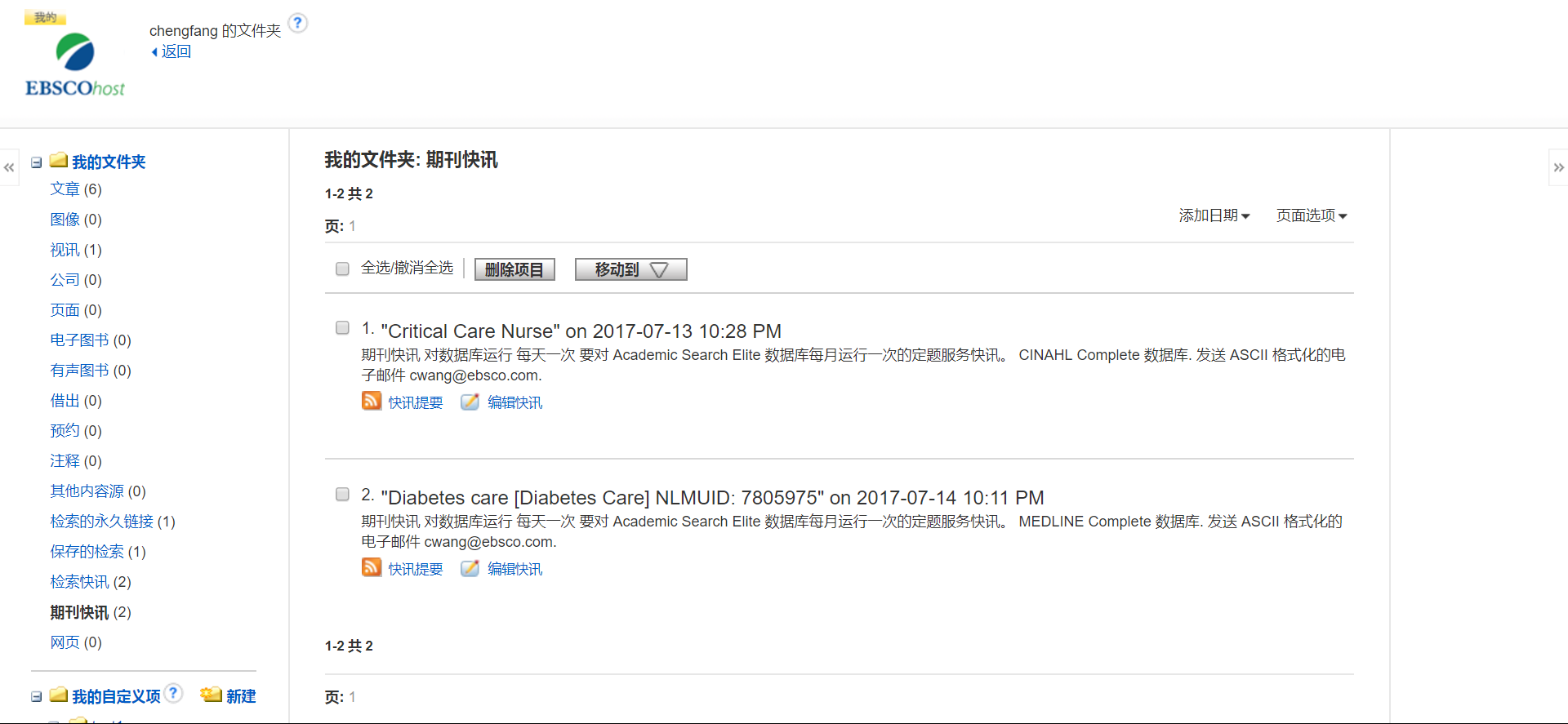 在个人文件夹中查看已创建的期刊提醒
主题词检索
背景
查self efficacy 与 hearing aids之间的关系
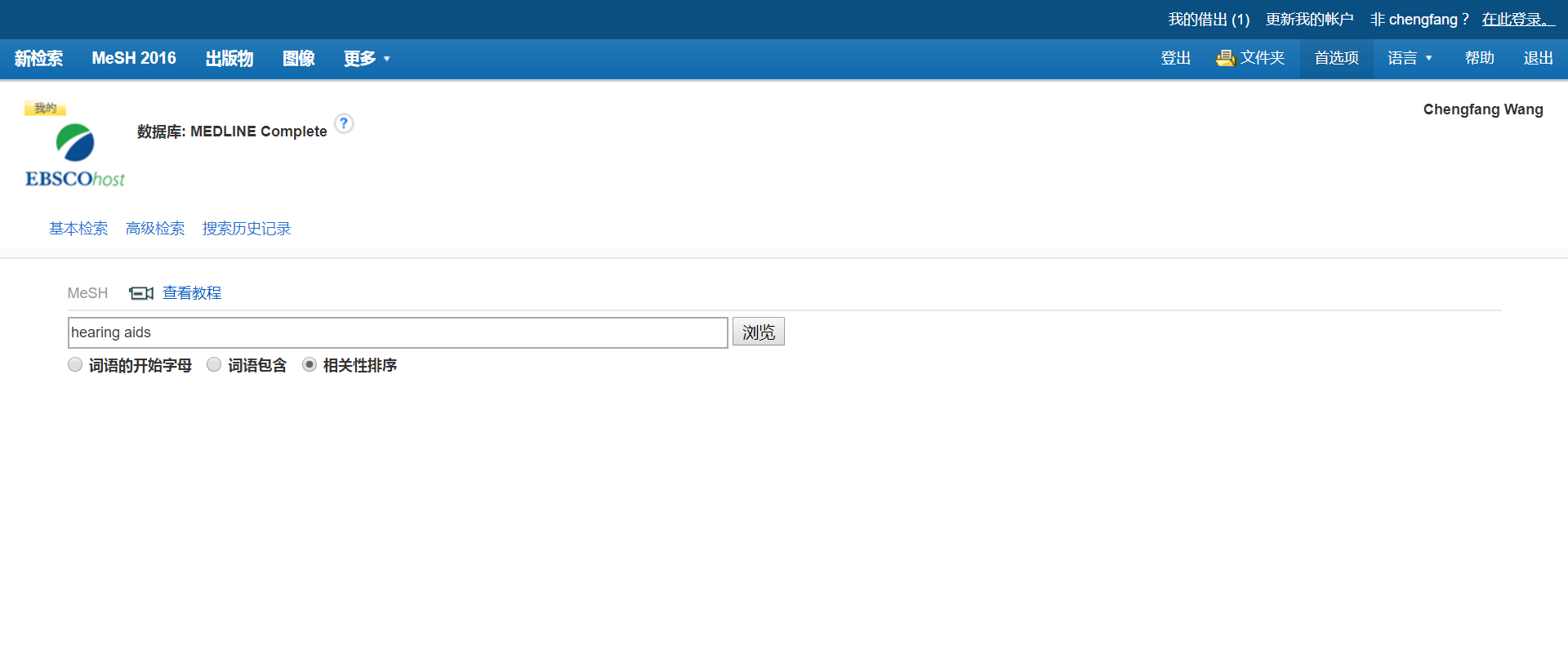 输入关键词，点击浏览
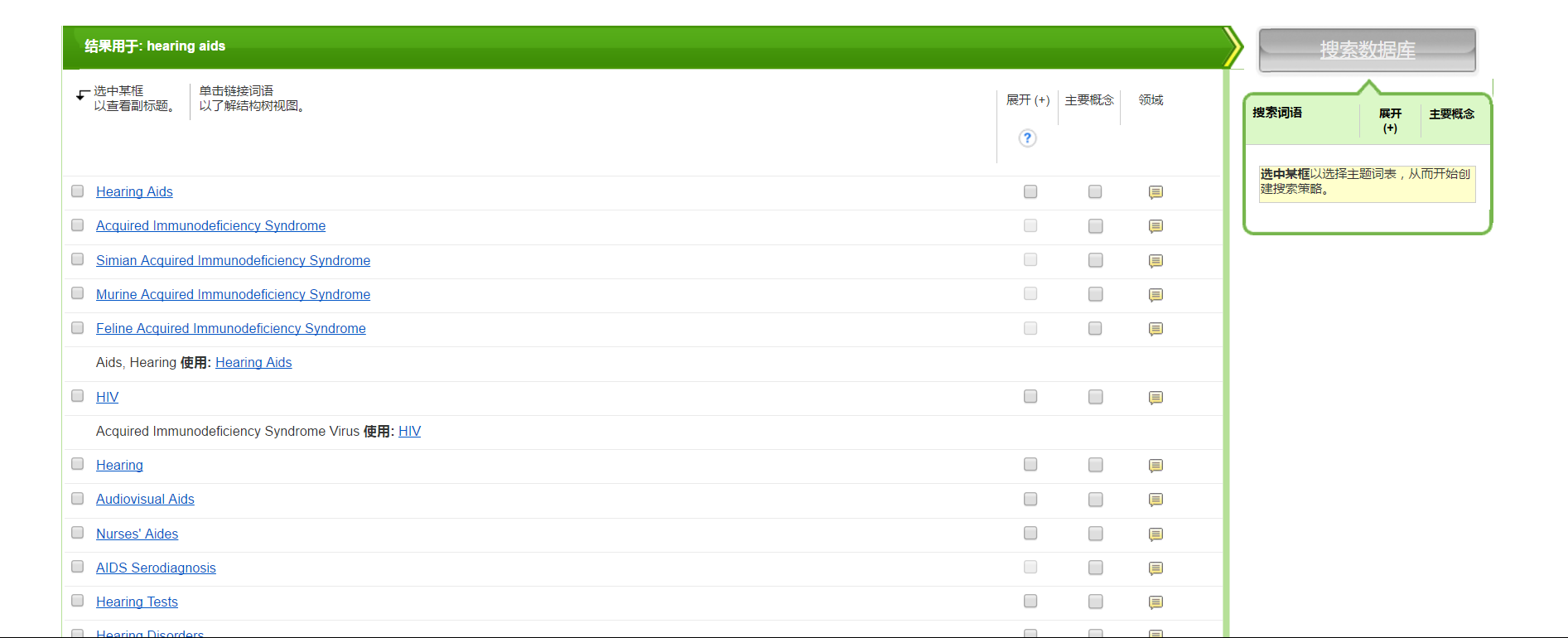 可查看到所有hearing aids相关的主题词
勾选展开二级副标题
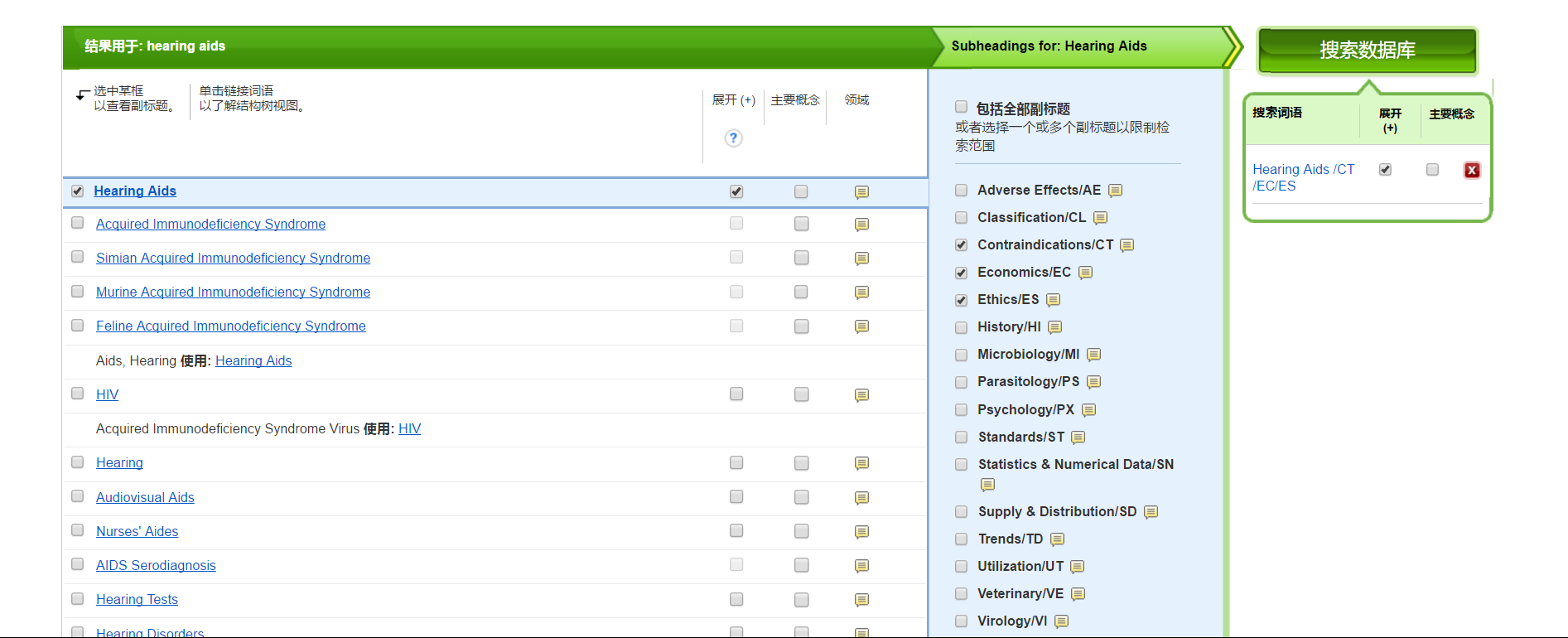 可选择单个副标题，也可全选
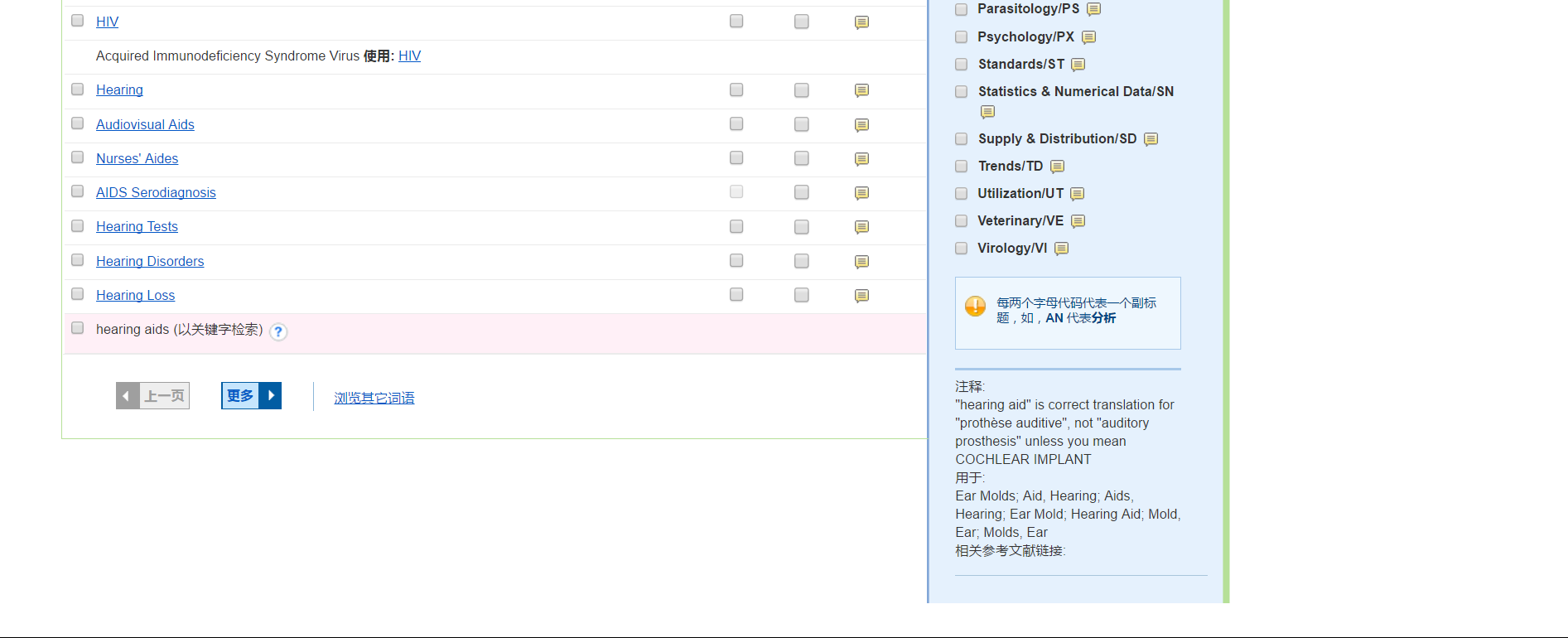 点击浏览其他词语
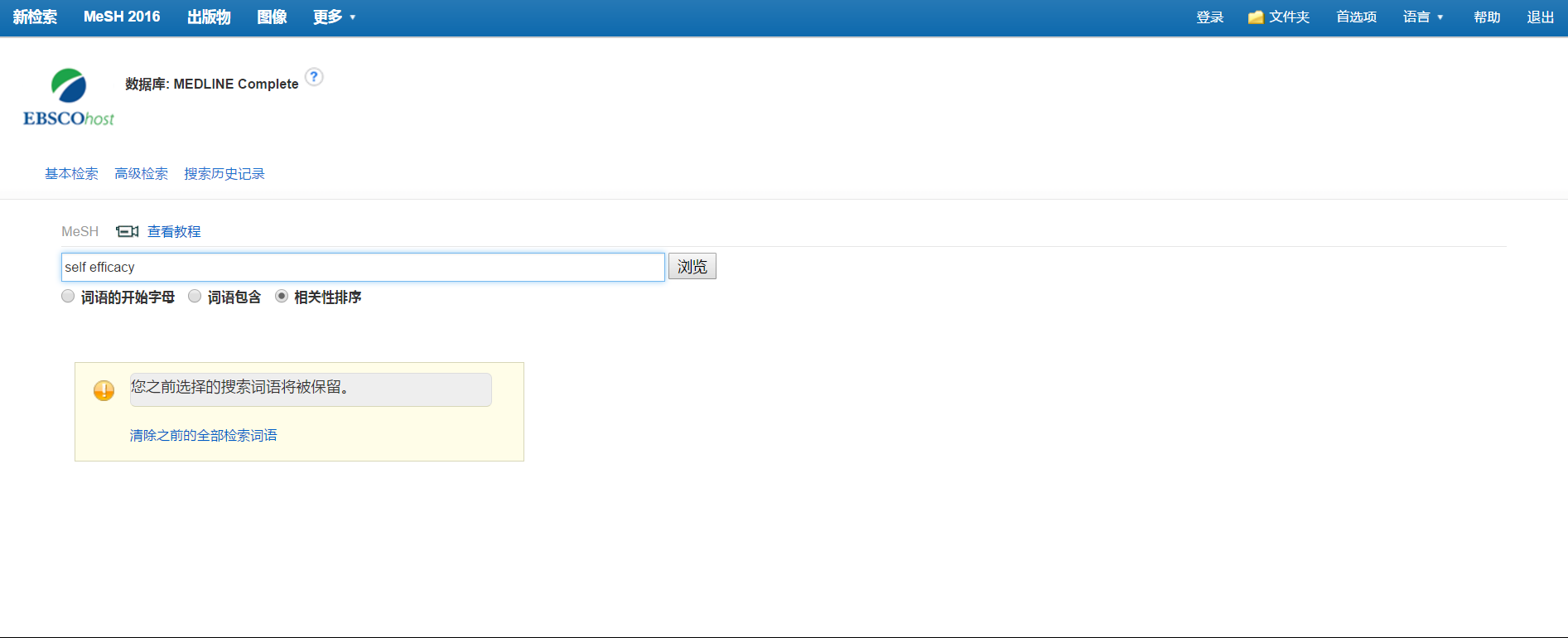 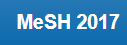 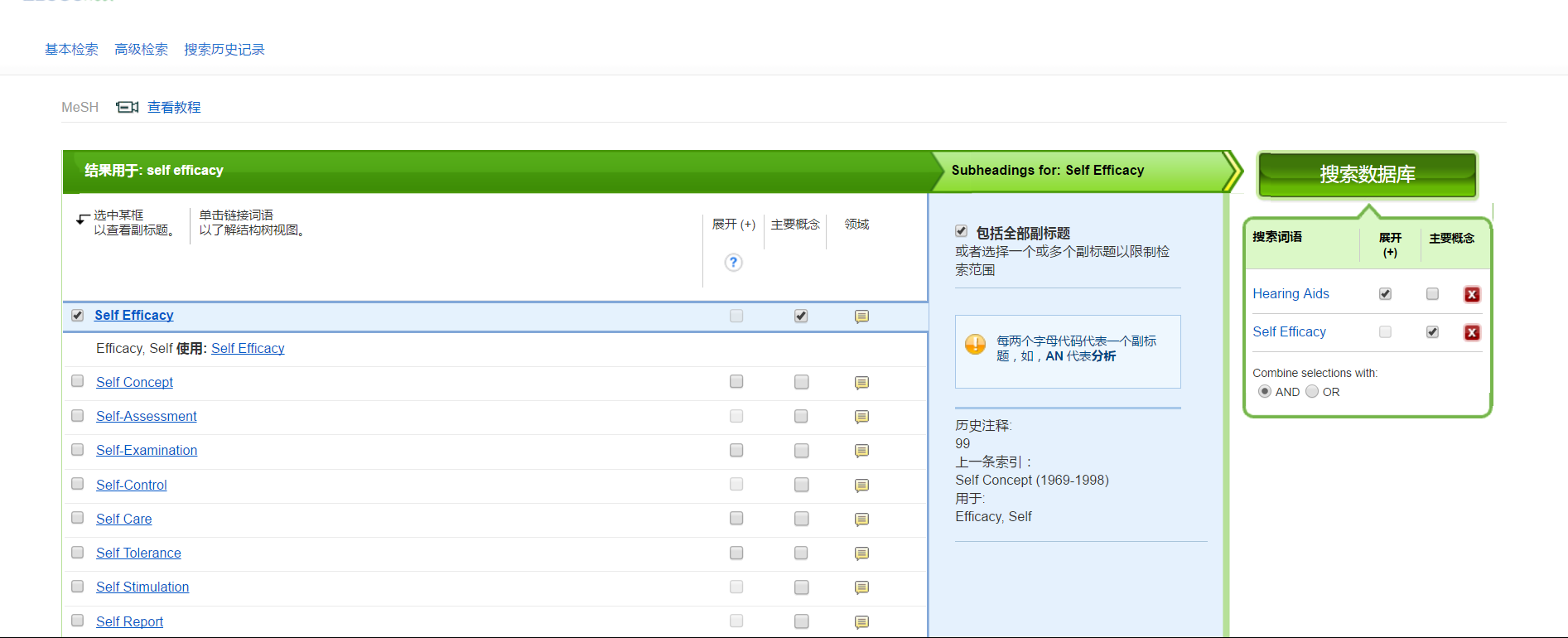 选择用and连接，点击搜索数据库
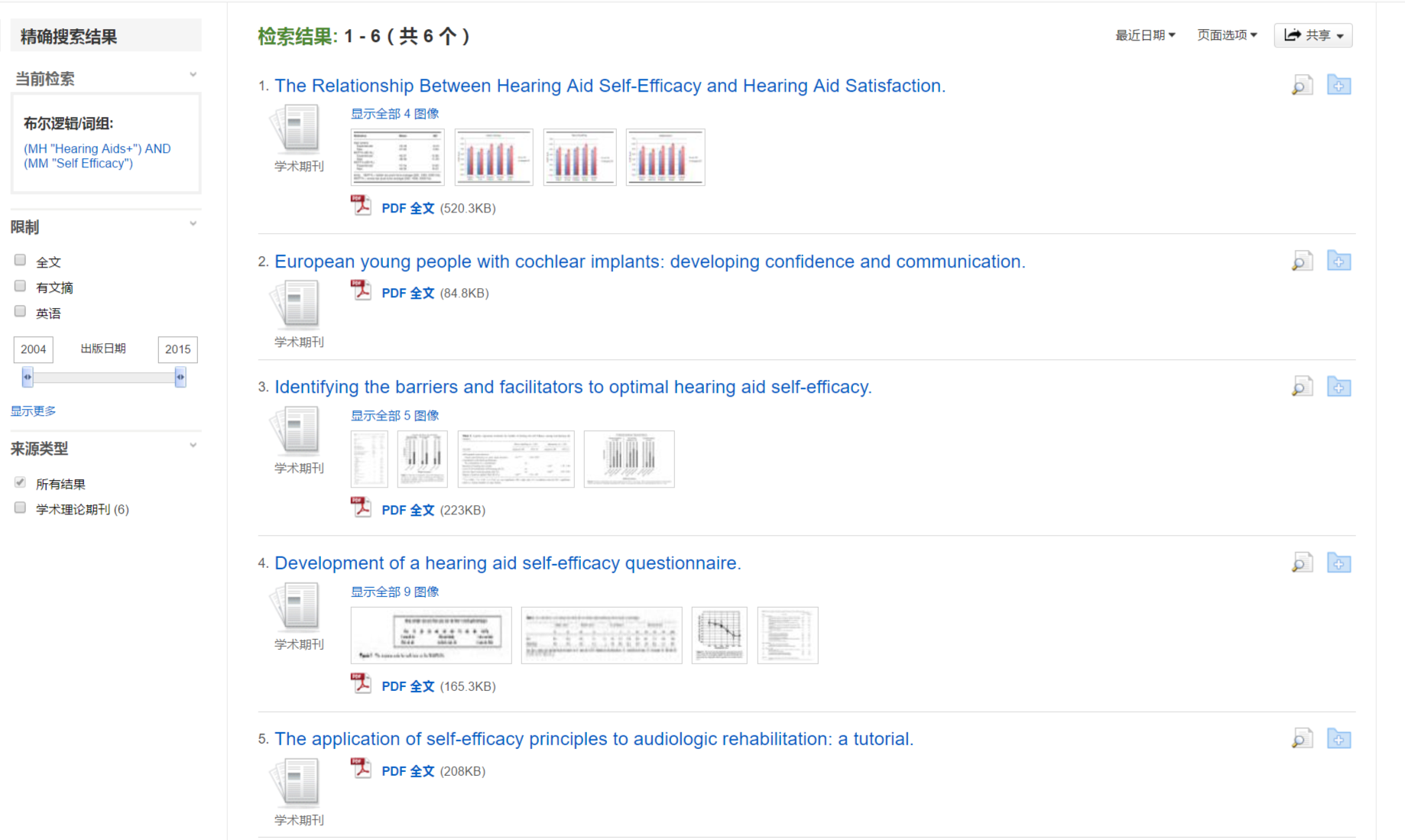 可查看所有主题词与hearing aids 和self efficacy相关的文章
第三部分 支持站点及免费教程https://help.ebsco.com/
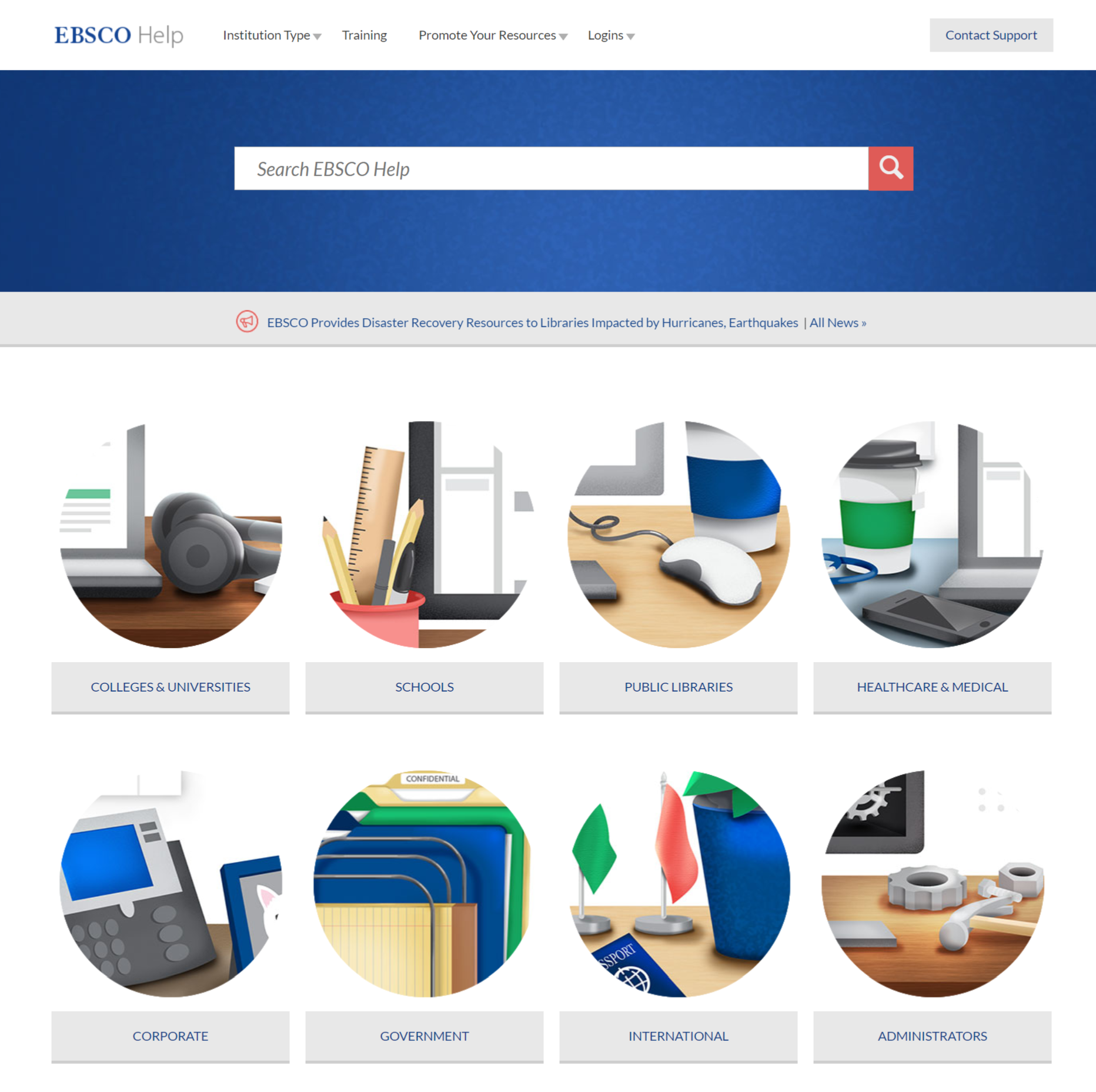 选择“international”，“中文资源”可以查看已上传的数据库使用视频和PPT等资料
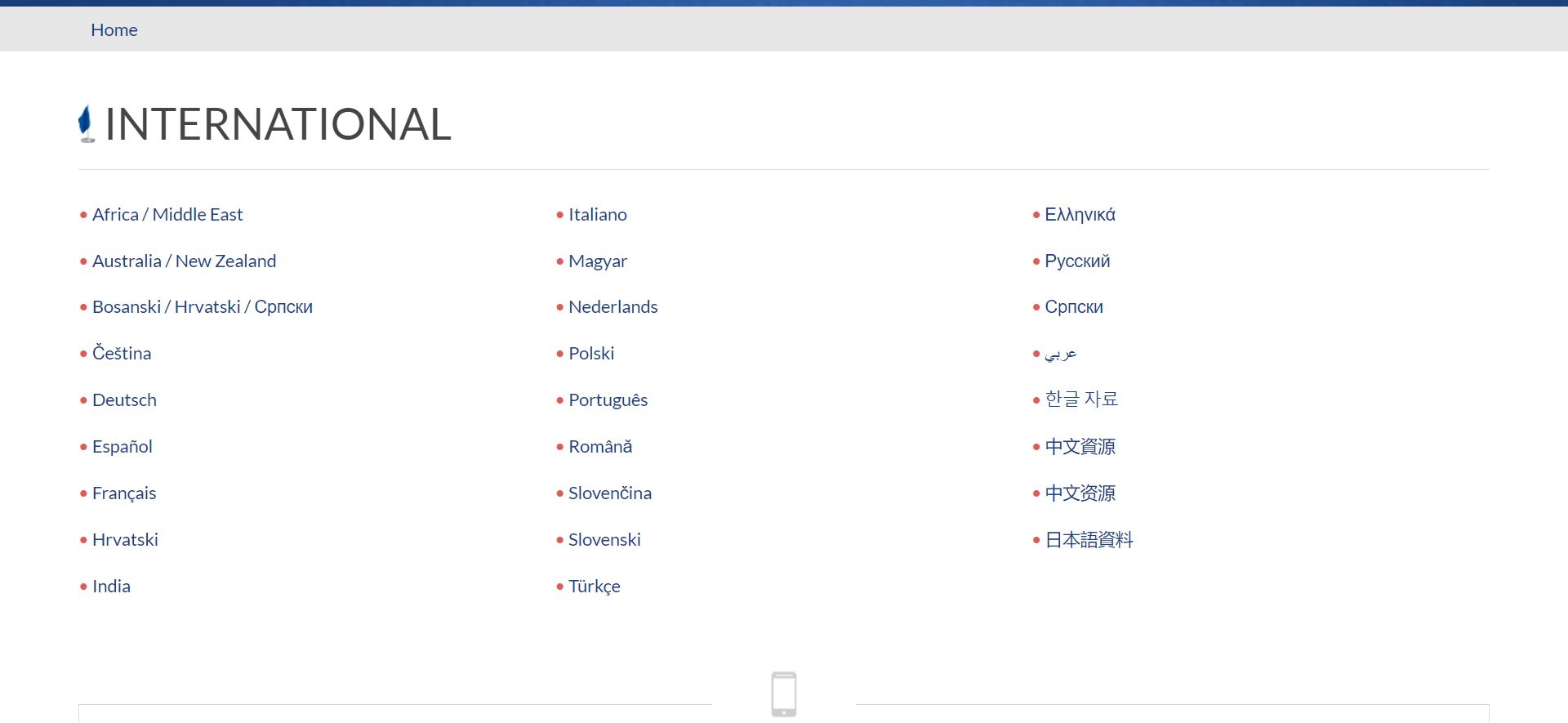 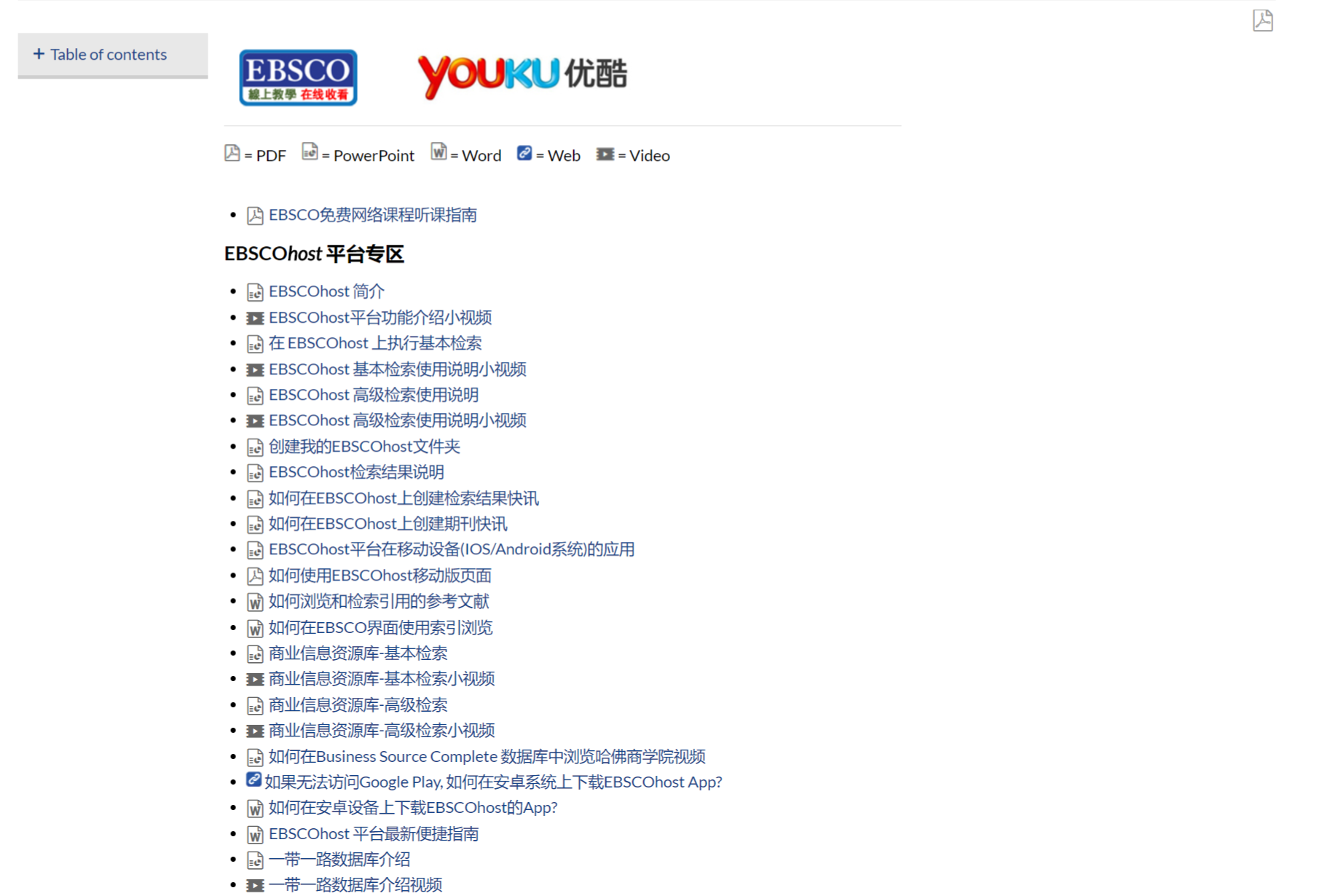 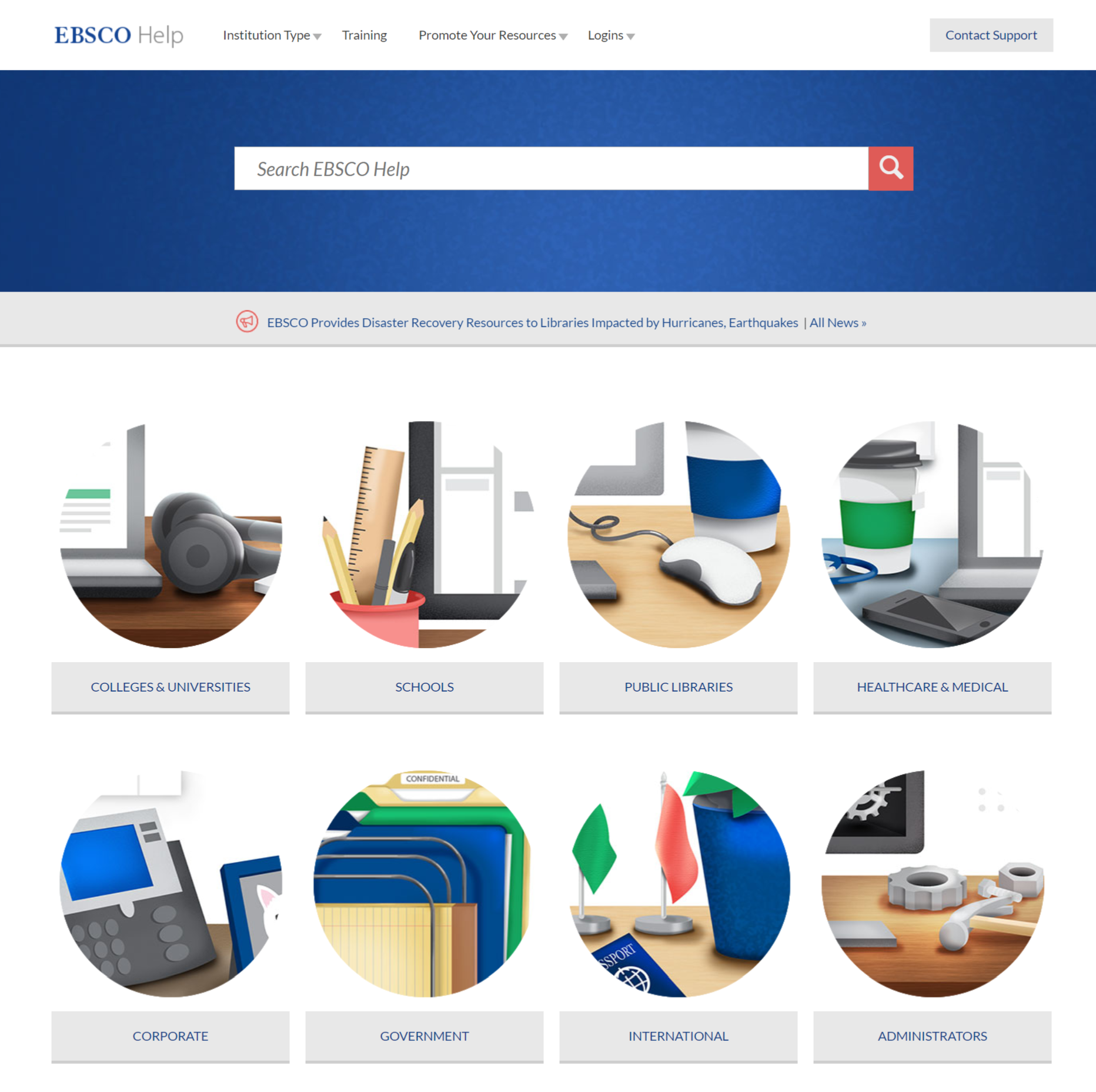 您可以免费参加EBSCO网络课程，提前10分钟点击课程标题，加入即可。
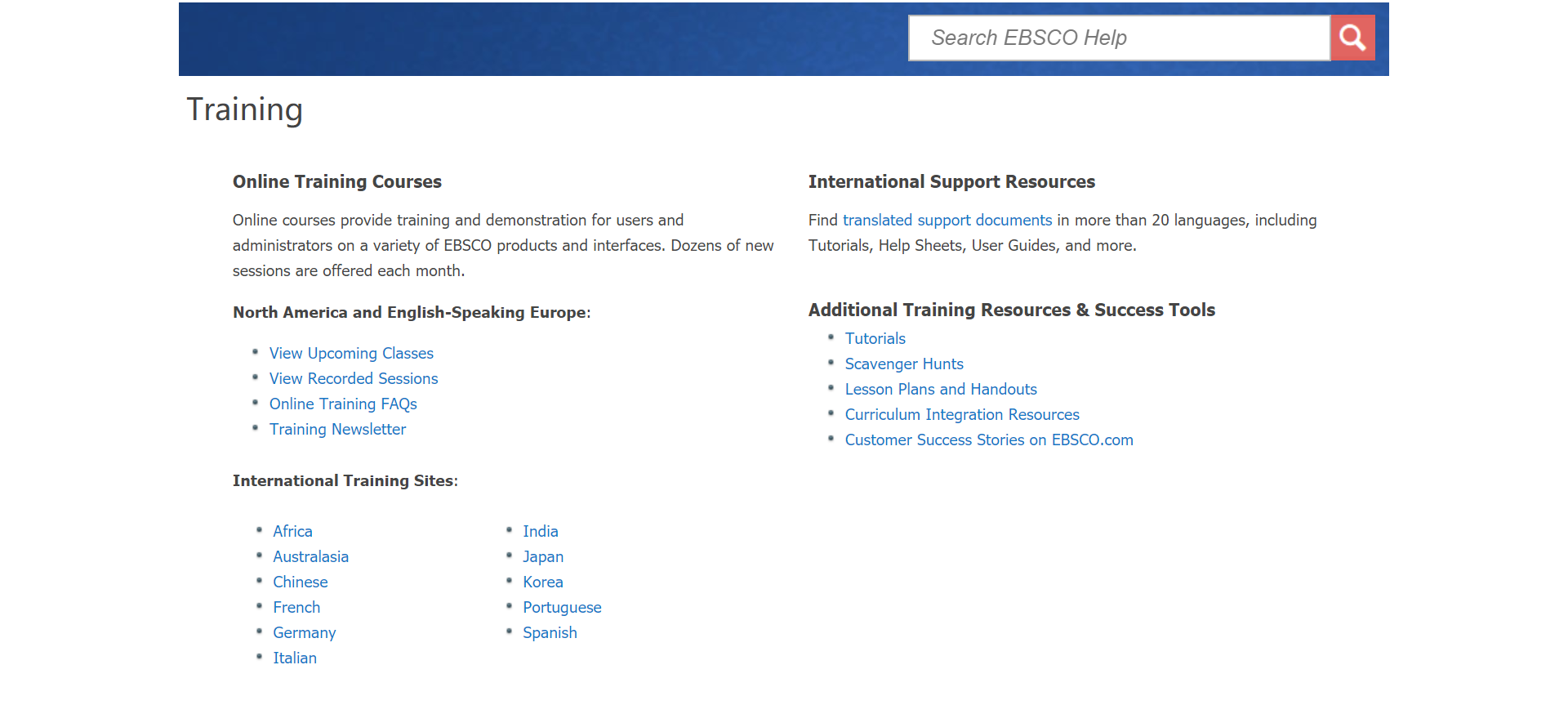 https://ebsco-chinese.webex.com/
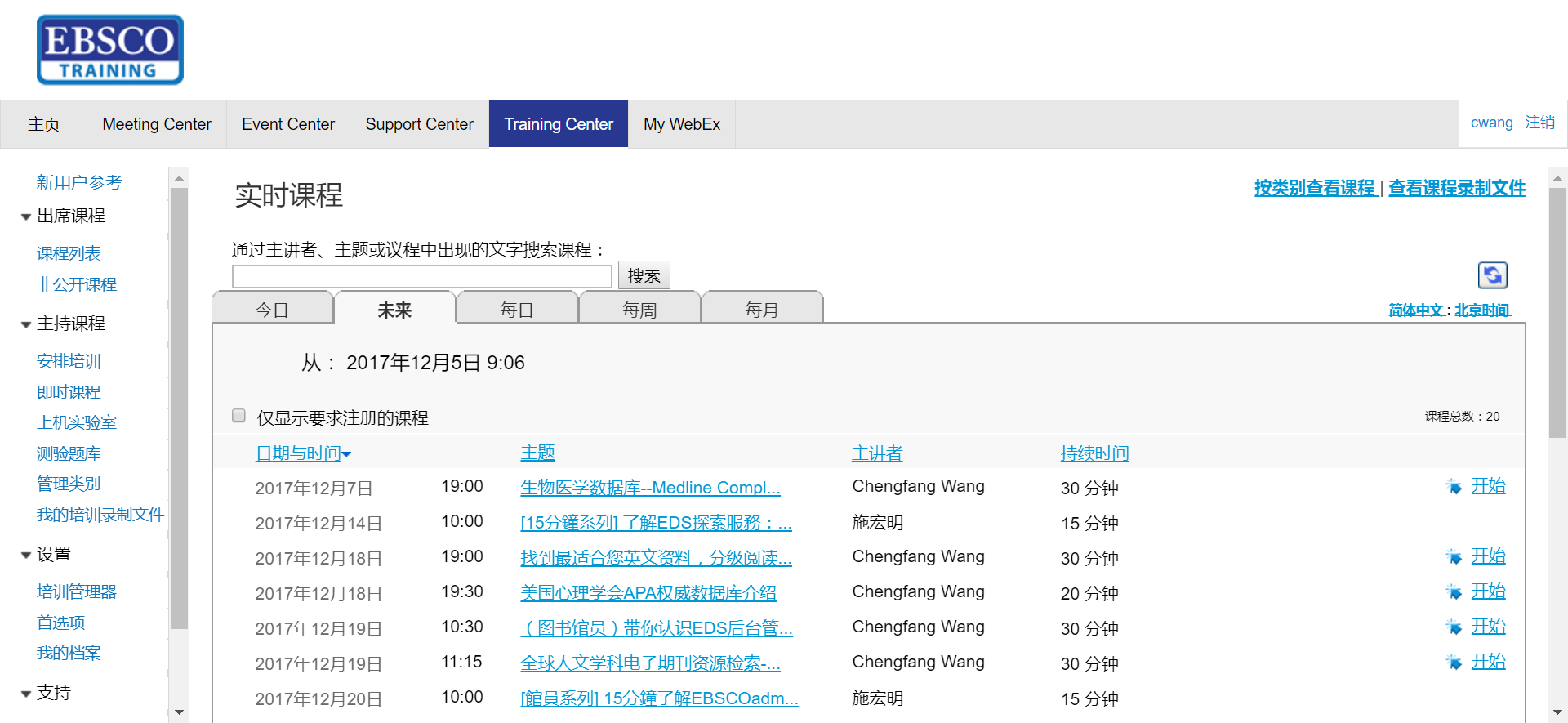 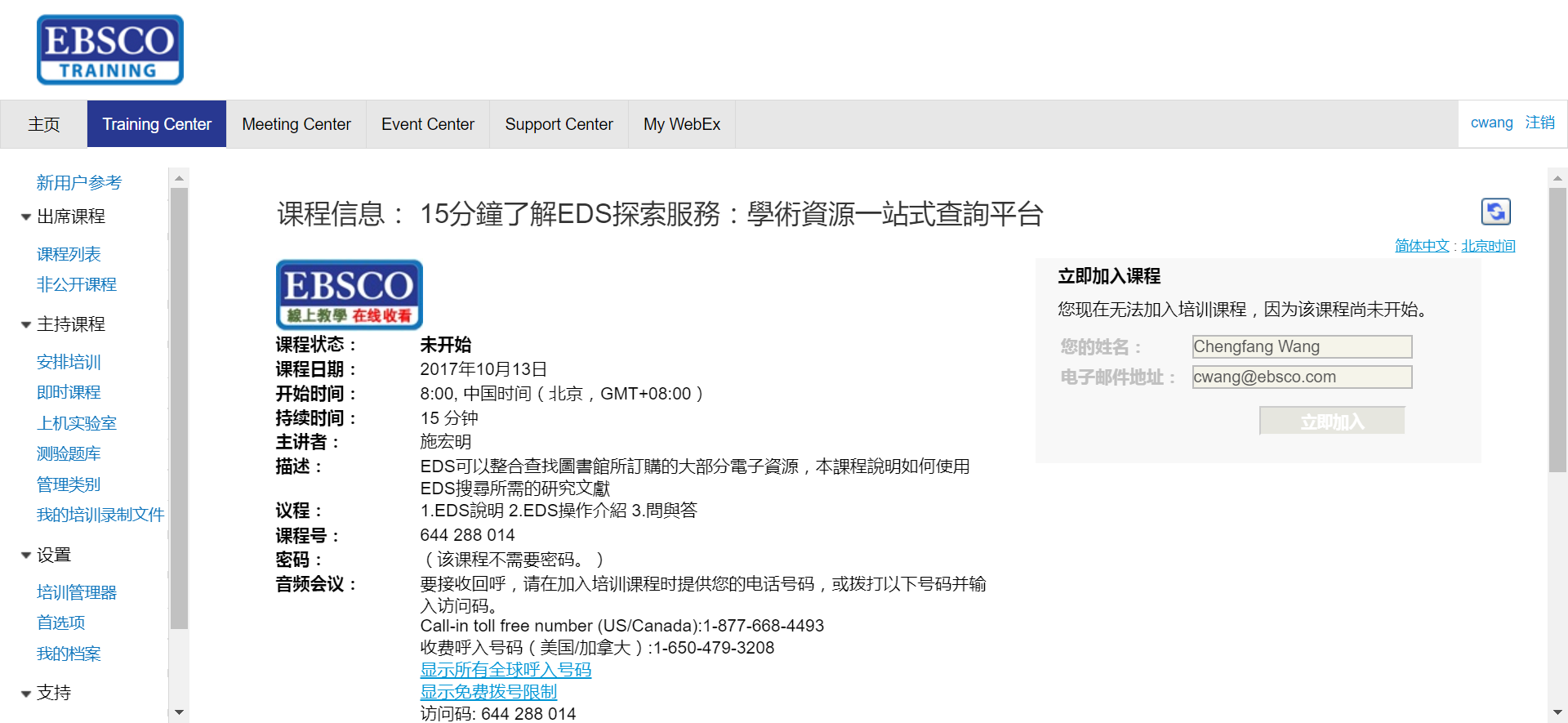 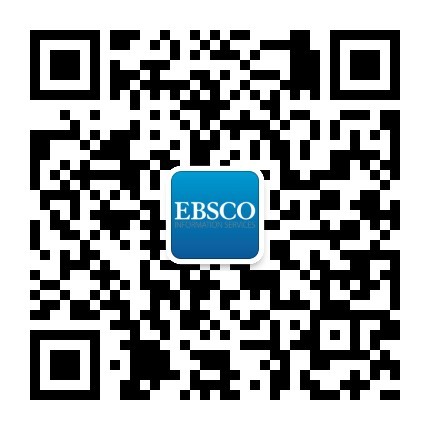 THANK YOU
王成芳   |   产品培训师
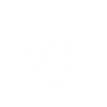 cwang@ebsco.com